Министерство образования РМПОРТФОЛИОБалакирева Николая Геннадьевичапедагога дополнительного образованияМУДО  «Центр детского творчества №2» г.о.Саранск РМ
Дата рождения: 09.01.1990.Профессиональное образование: 
Высшее, МГУ им Н.П.Огарёва, квалификация  «История». 
Диплом КС № 76562, 28.06.2012 г.
Стаж педагогической работы  по специальности: 12 лет Общий трудовой стаж: 12 летНаличие квалификационной категории: 
Высшая
Дата последней аттестации: 
Приказ № 179 от 22.02.2019 г.
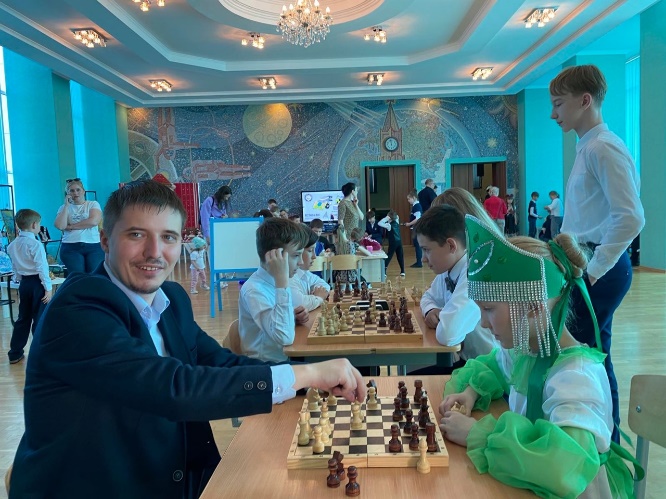 Характеристика-представление
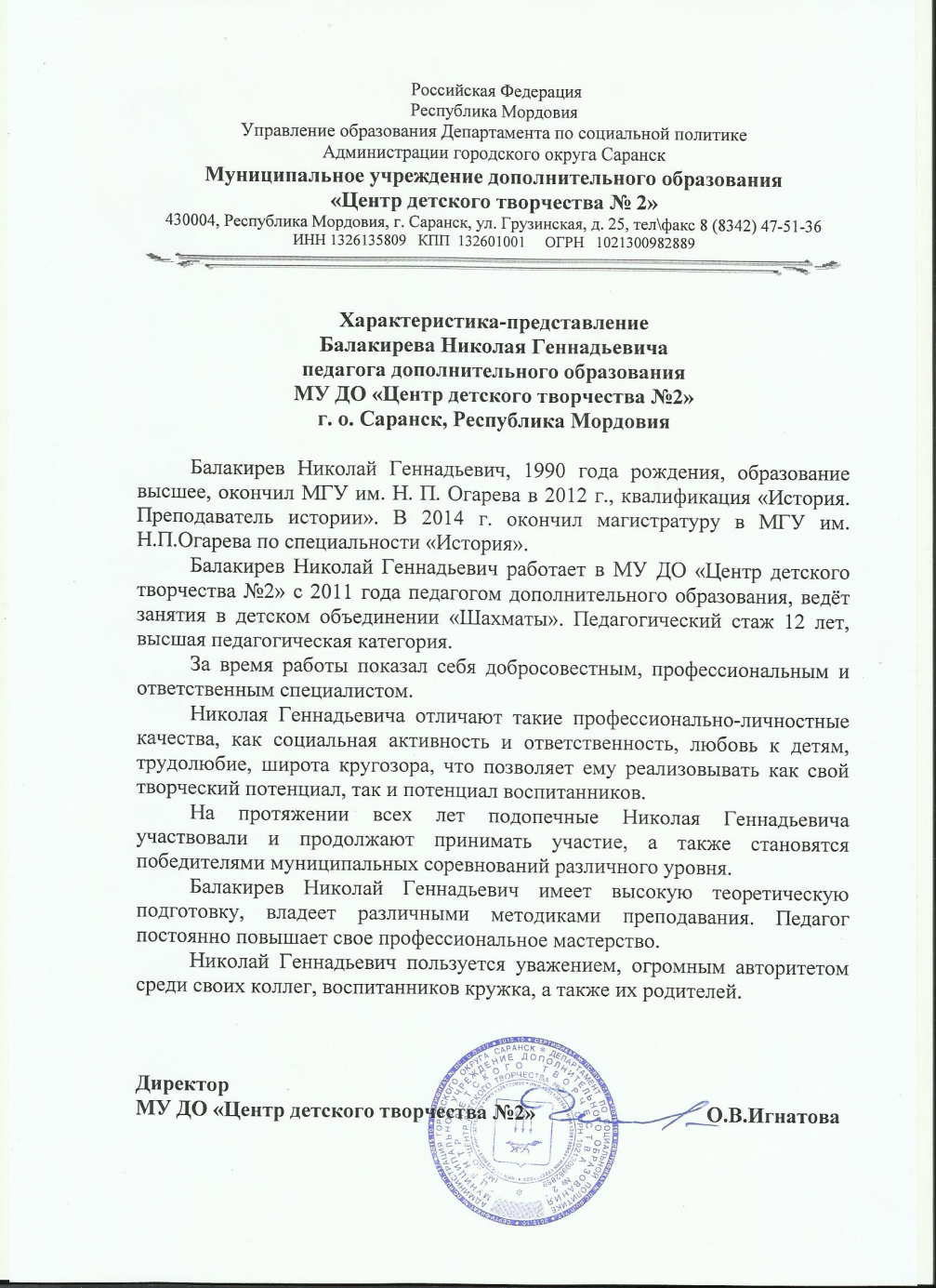 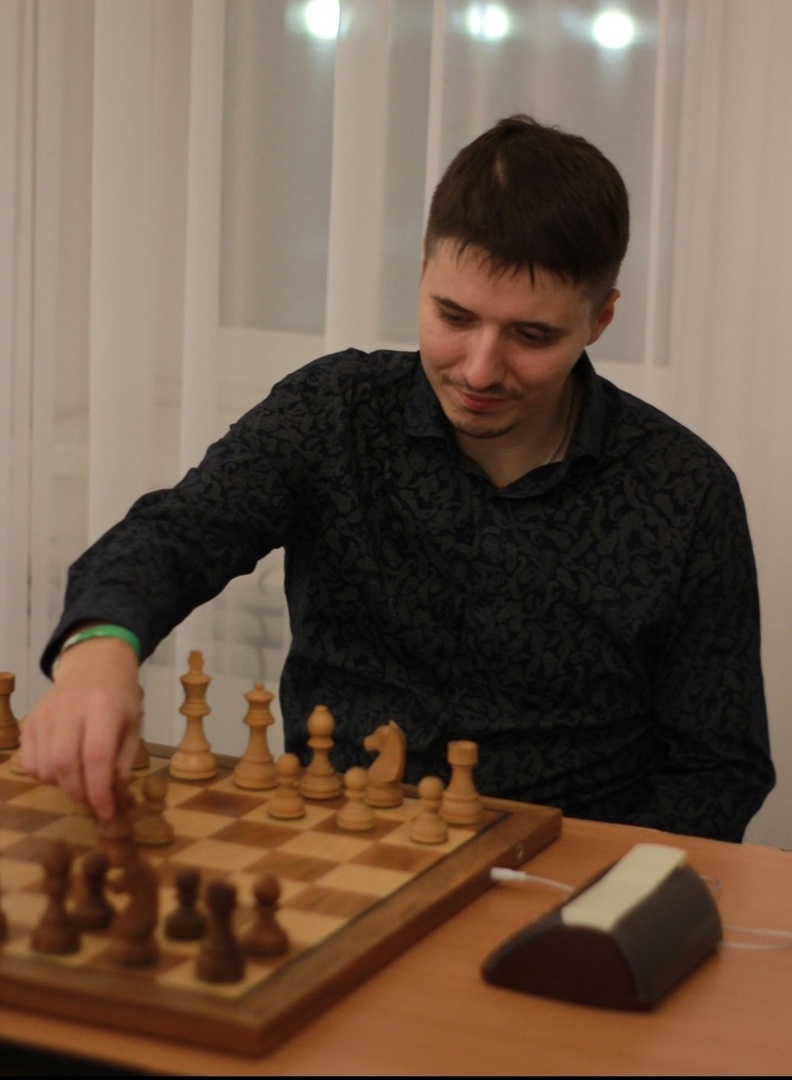 08.11. 2023 г. Блицтурнир для тренеров, судей и представителей в рамках первенства ПФО по шахматам-2023
1. Реализация образовательных программ
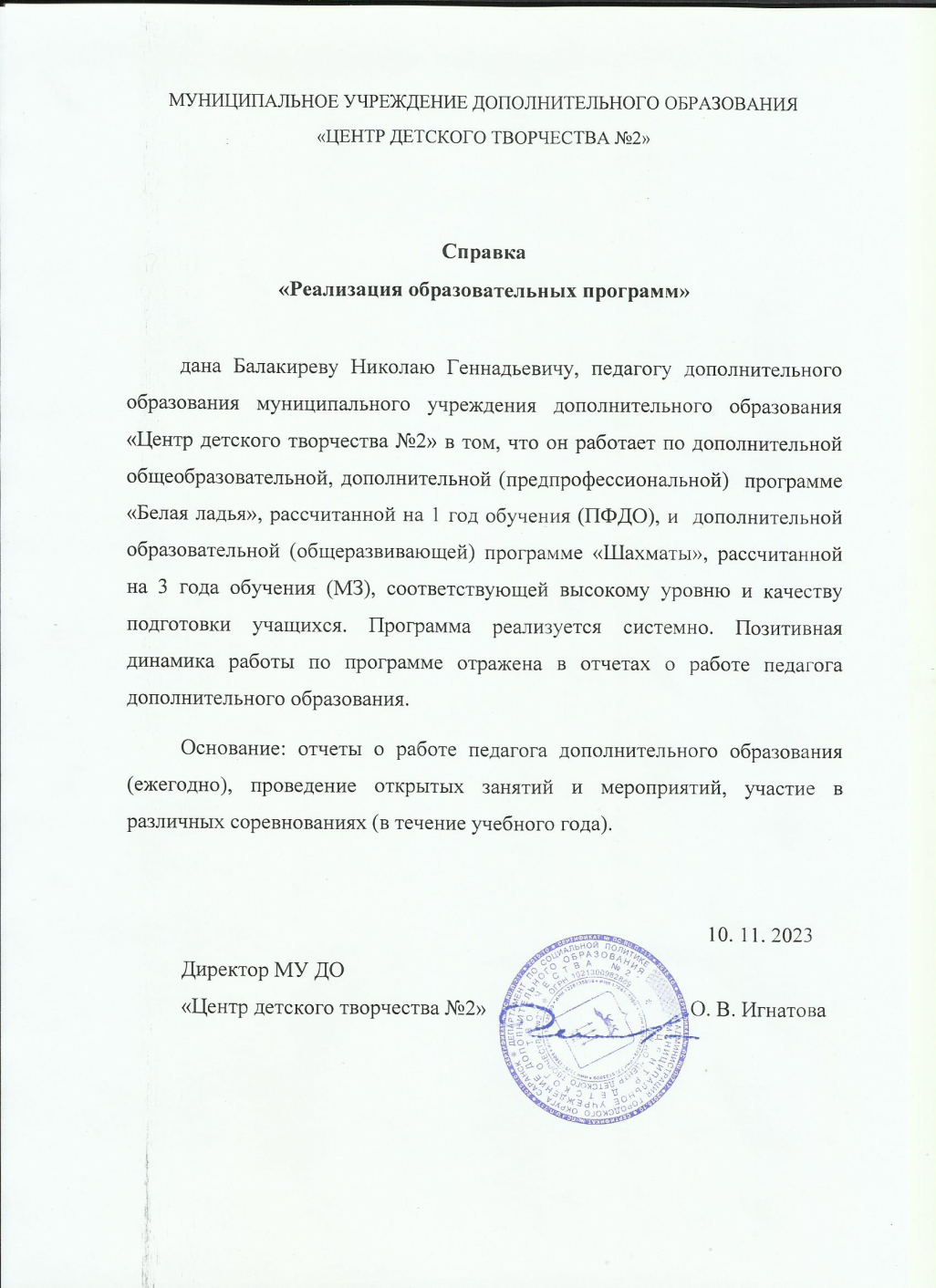 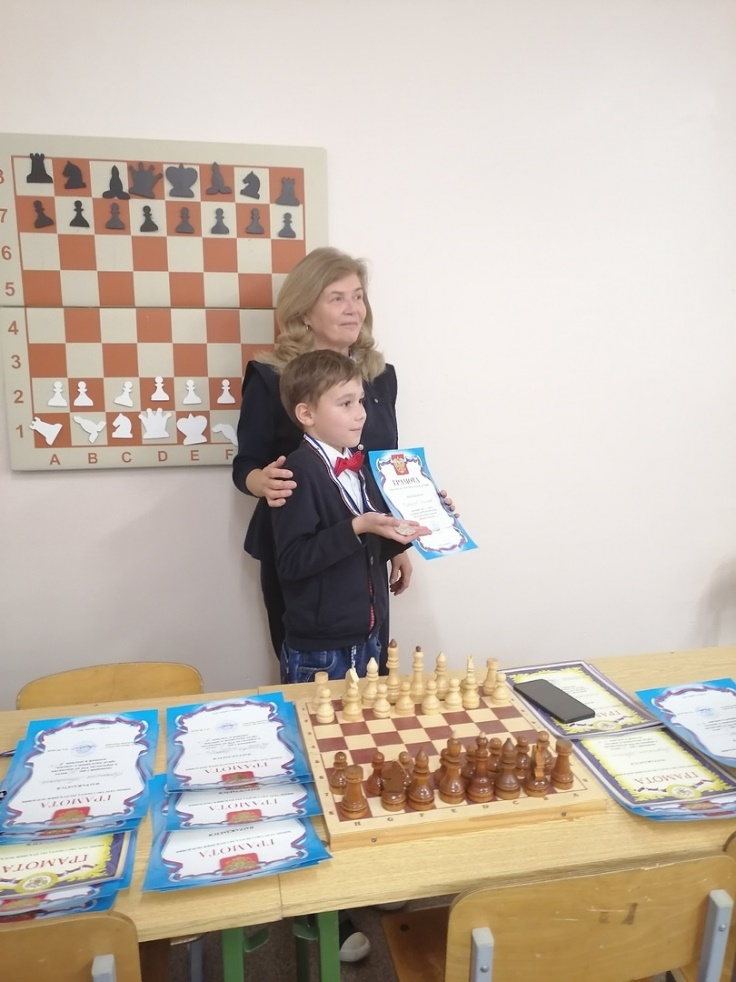 Награждение Журавлева Виктора в первенстве РМ по шахматам в категории 
до 11 лет
Октябрь 2023 г.
1. Реализация образовательных программ
ПФДО
МЗ
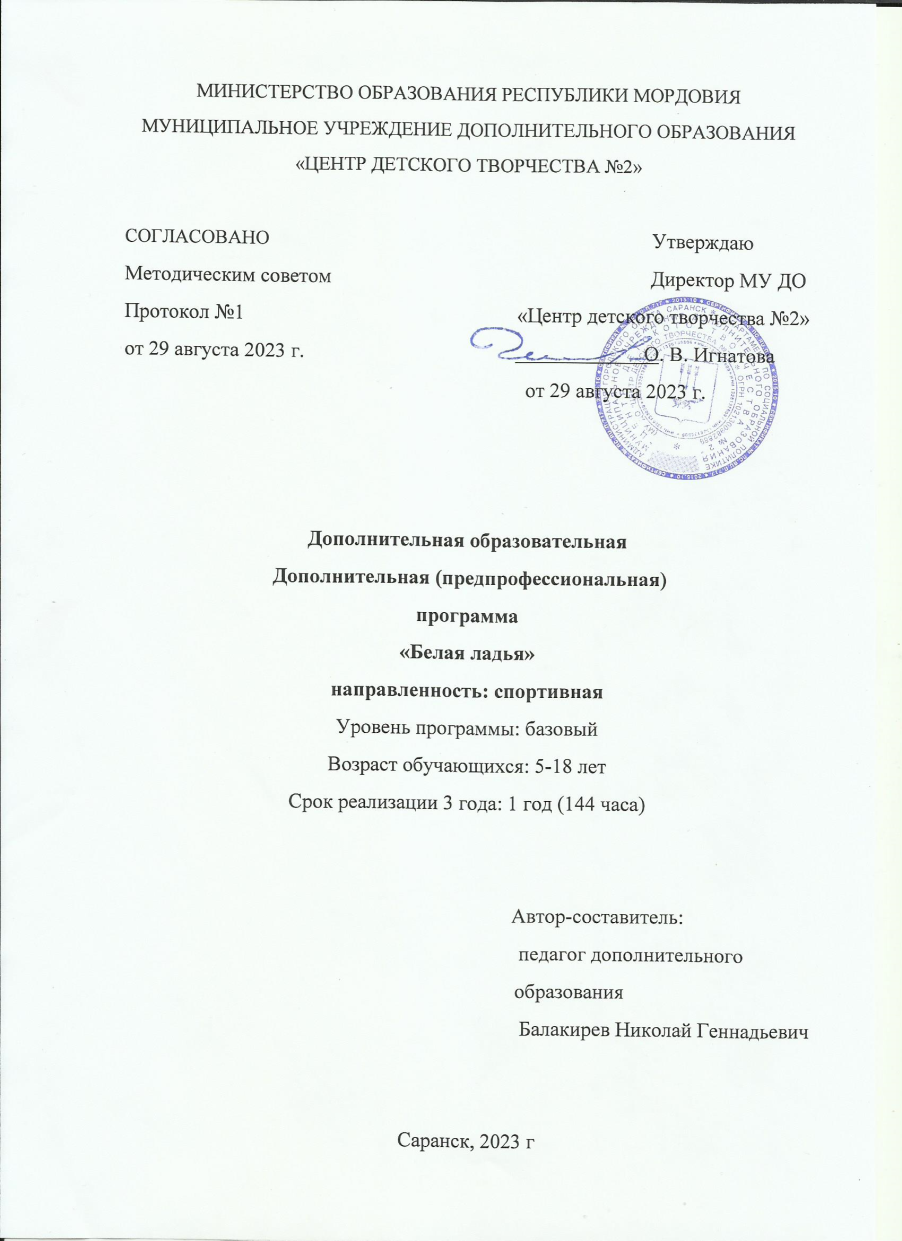 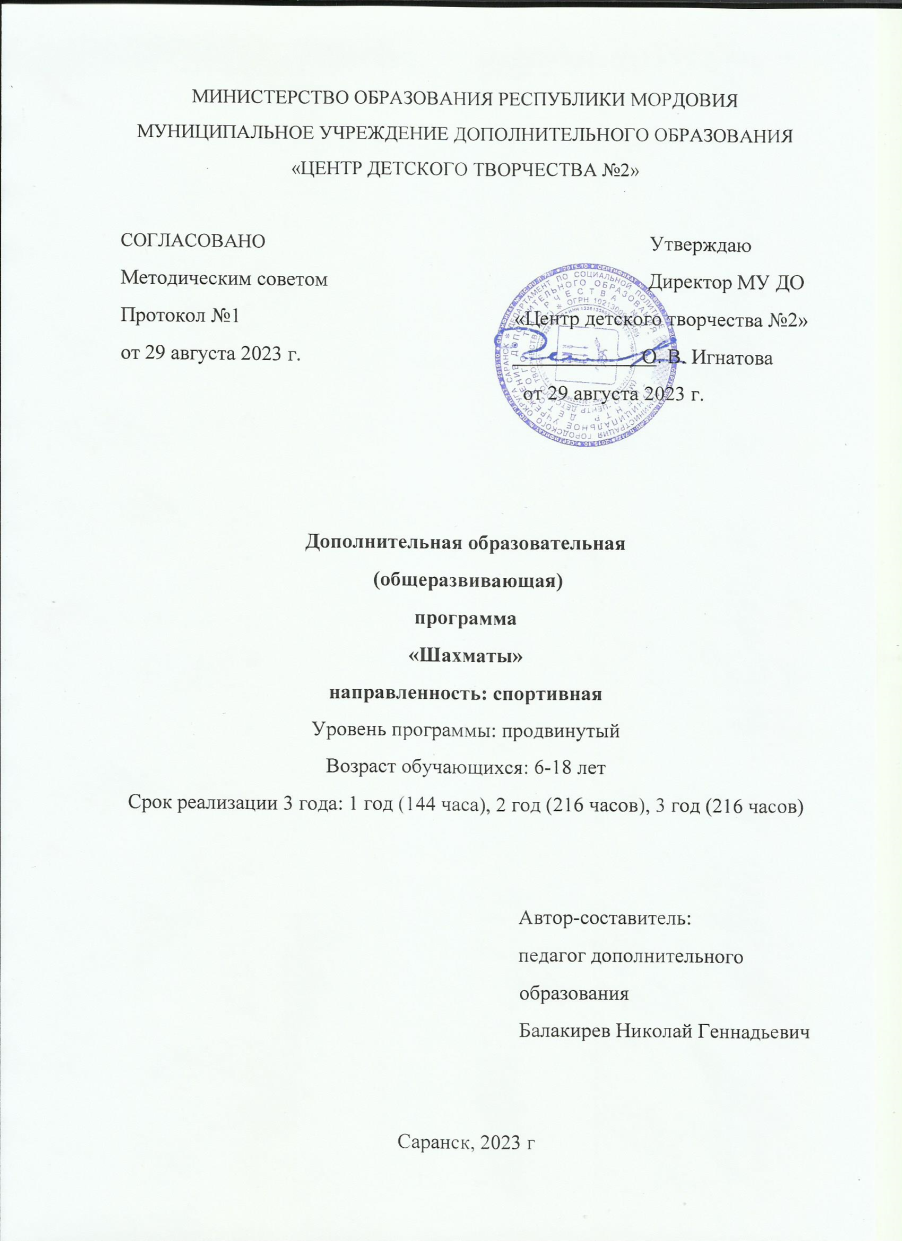 2. Результаты участия в инновационной (экспериментальной) деятельности
Нет
3. Участие детей в конкурсах, выставках, соревнованиях
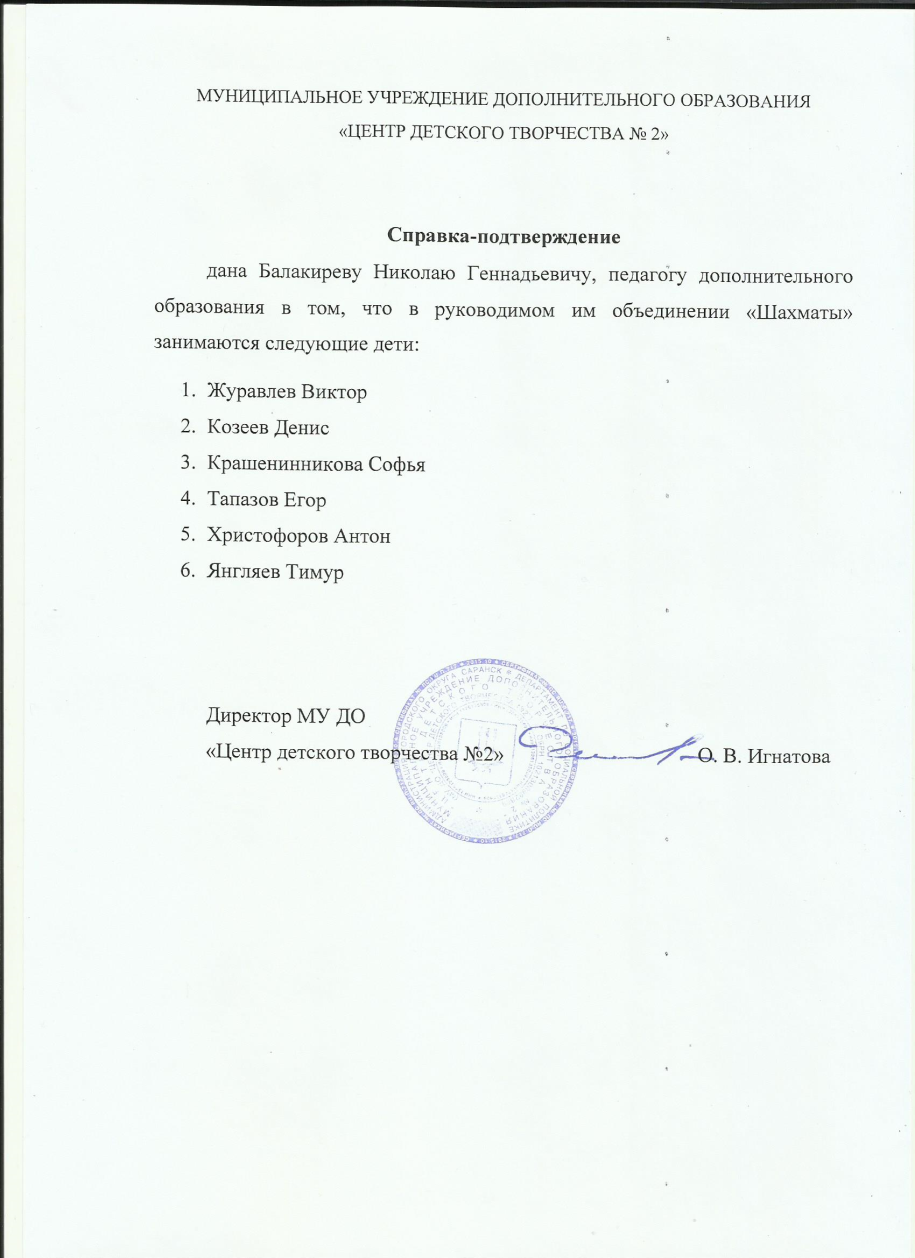 3. Участие детей в конкурсах, выставках, соревнованиях
Муниципальный уровень
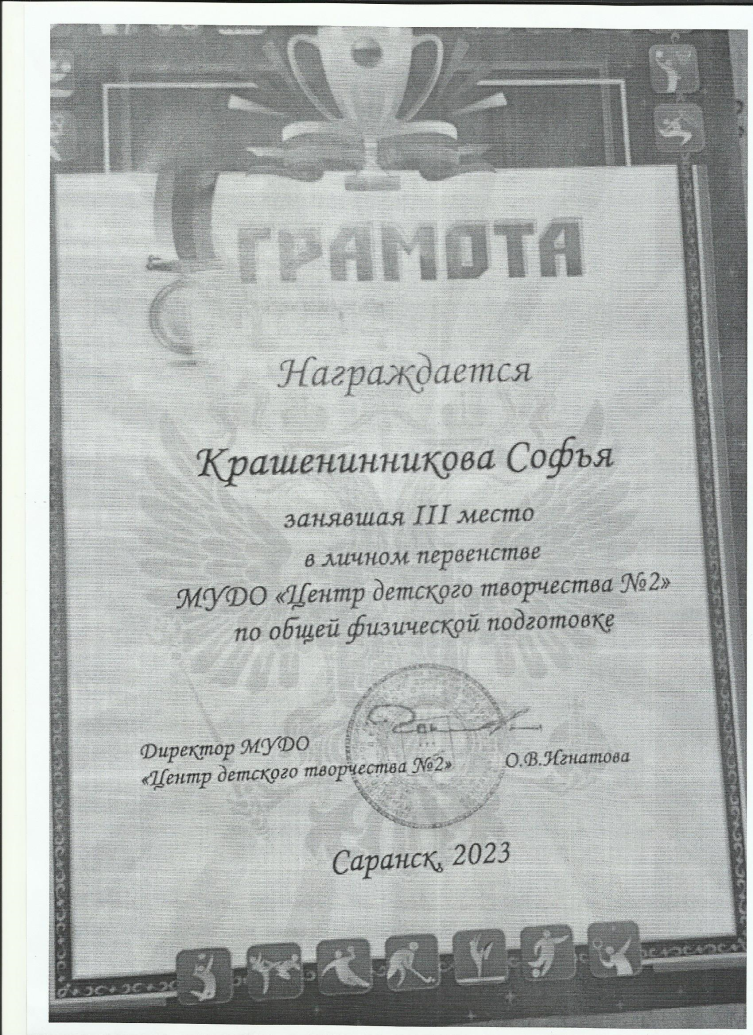 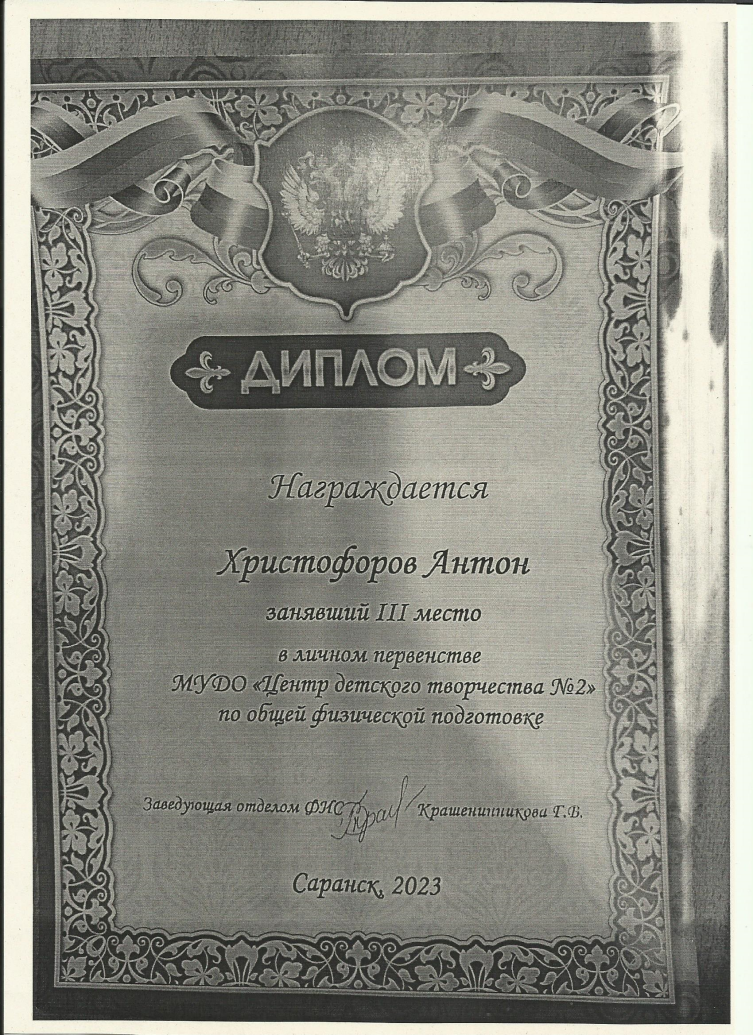 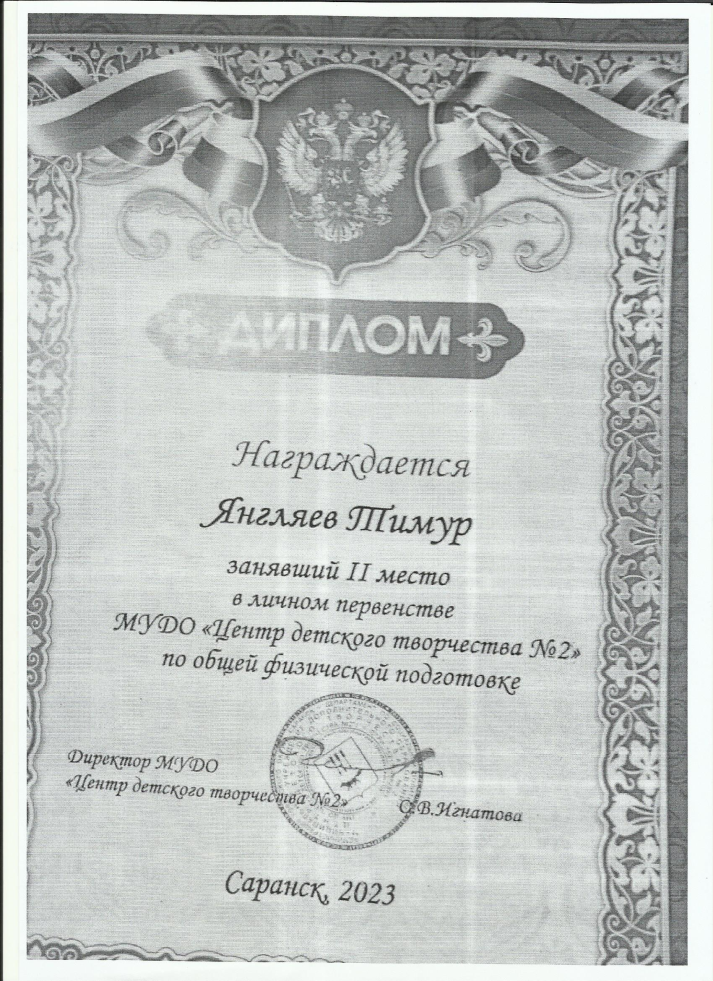 3. Участие детей в конкурсах, выставках, соревнованиях
Республиканский уровень
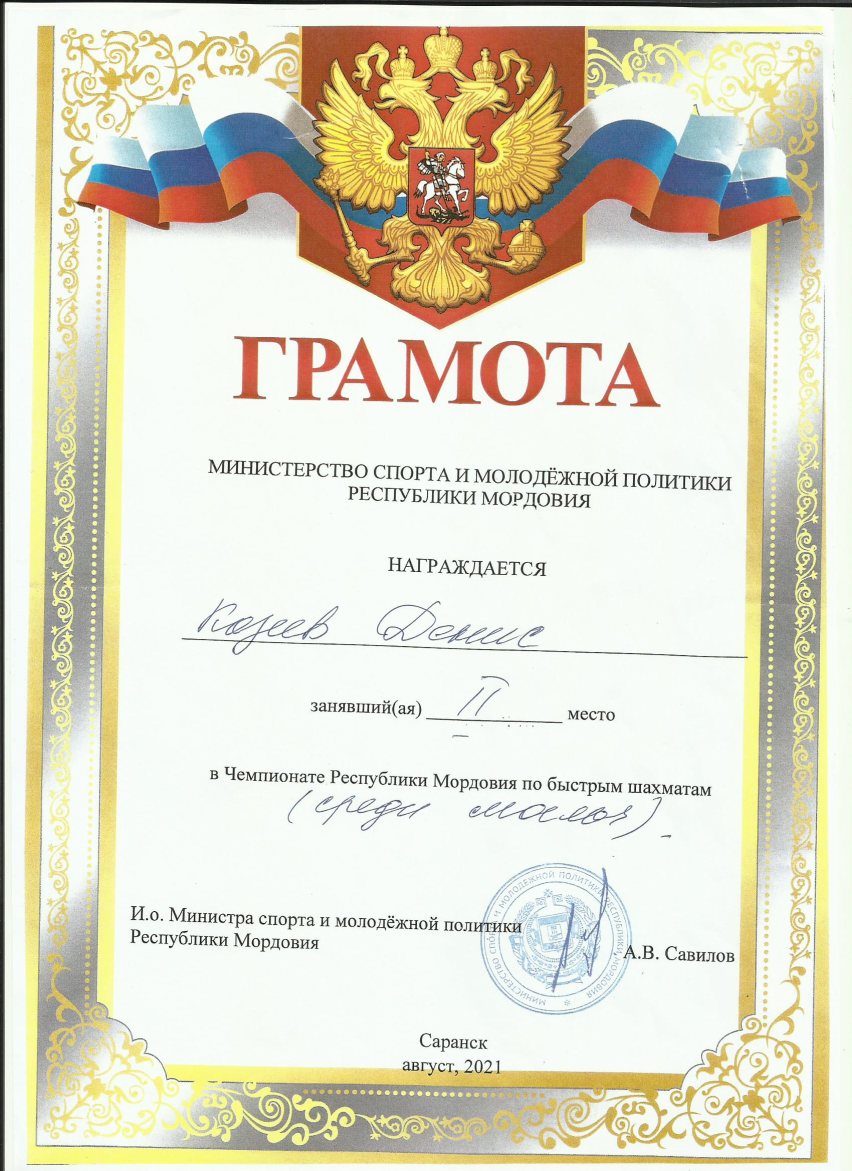 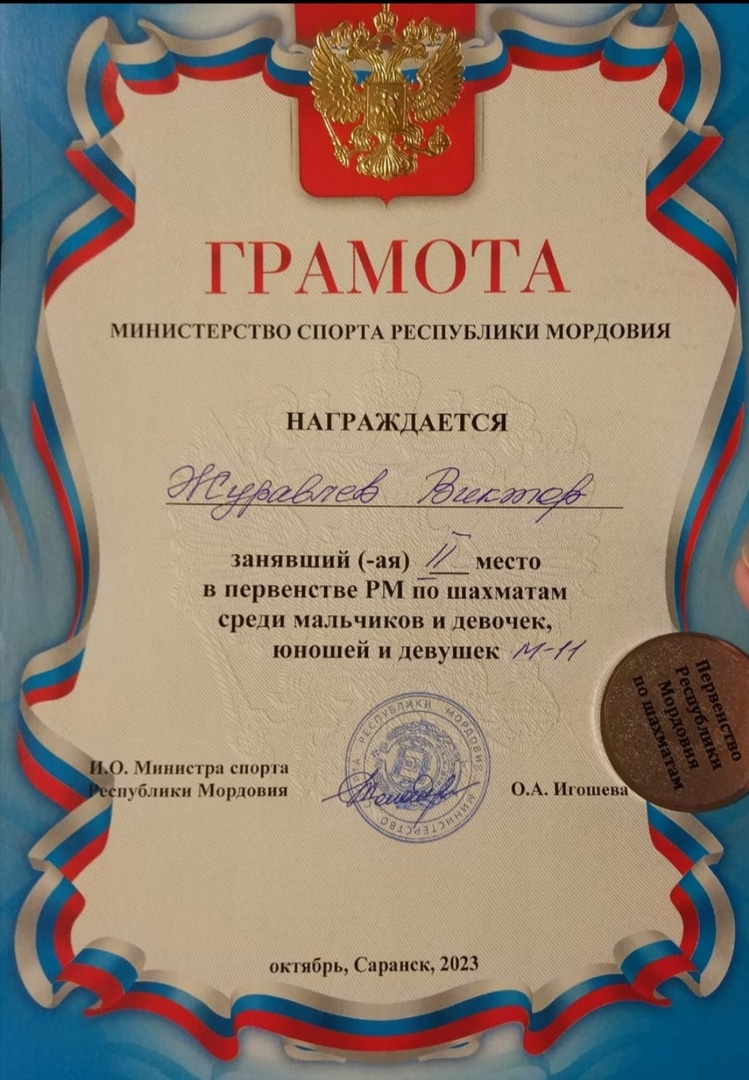 3. Участие детей в конкурсах, выставках, соревнованиях
Республиканский уровень
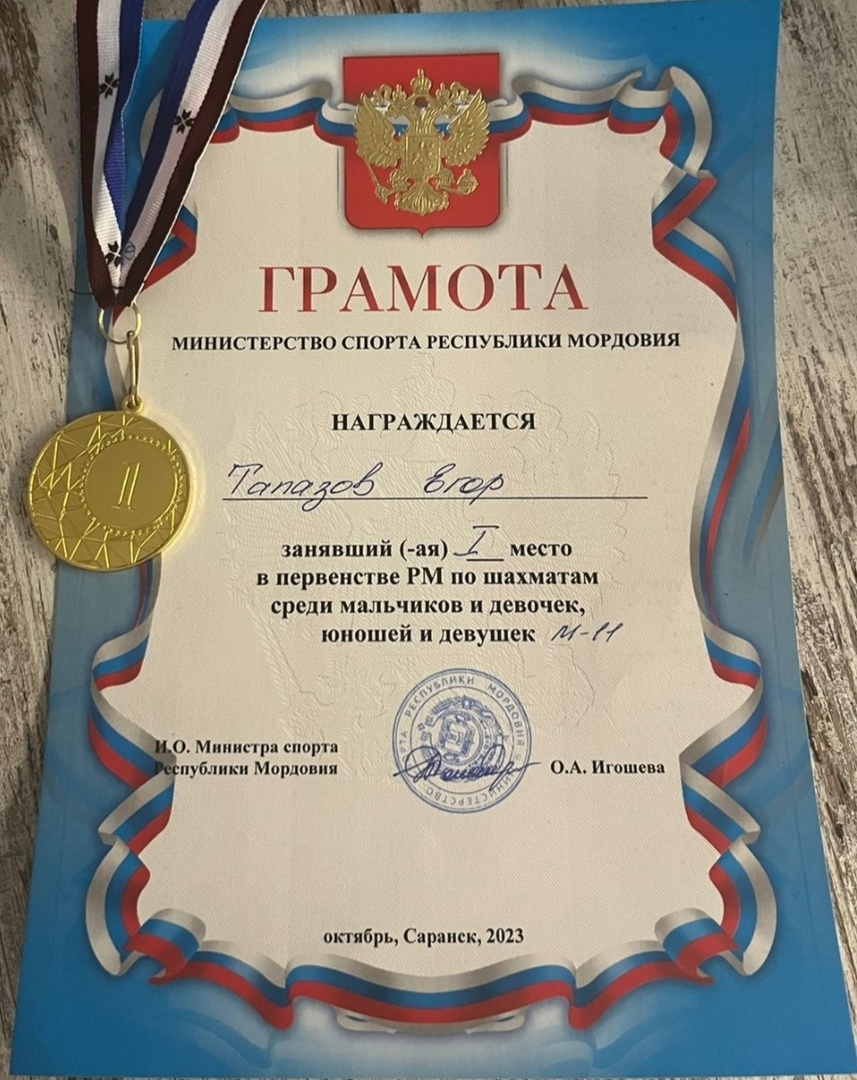 3. Участие детей в конкурсах, выставках, соревнованиях
Всероссийский уровень
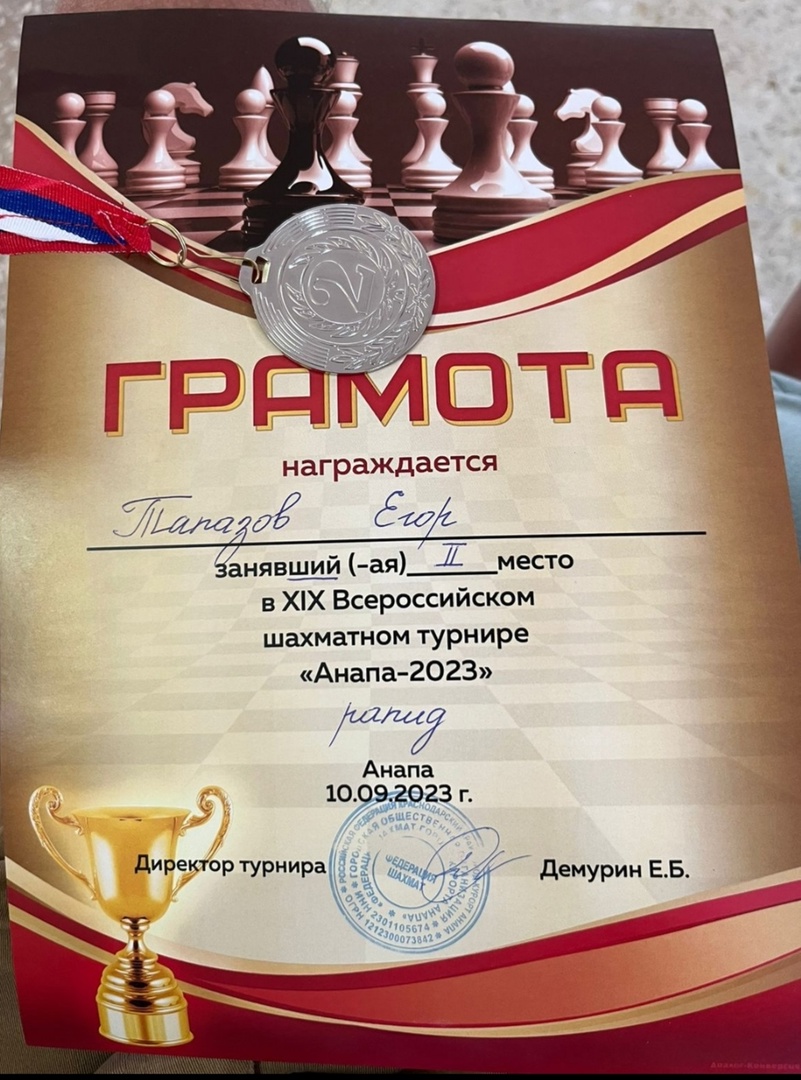 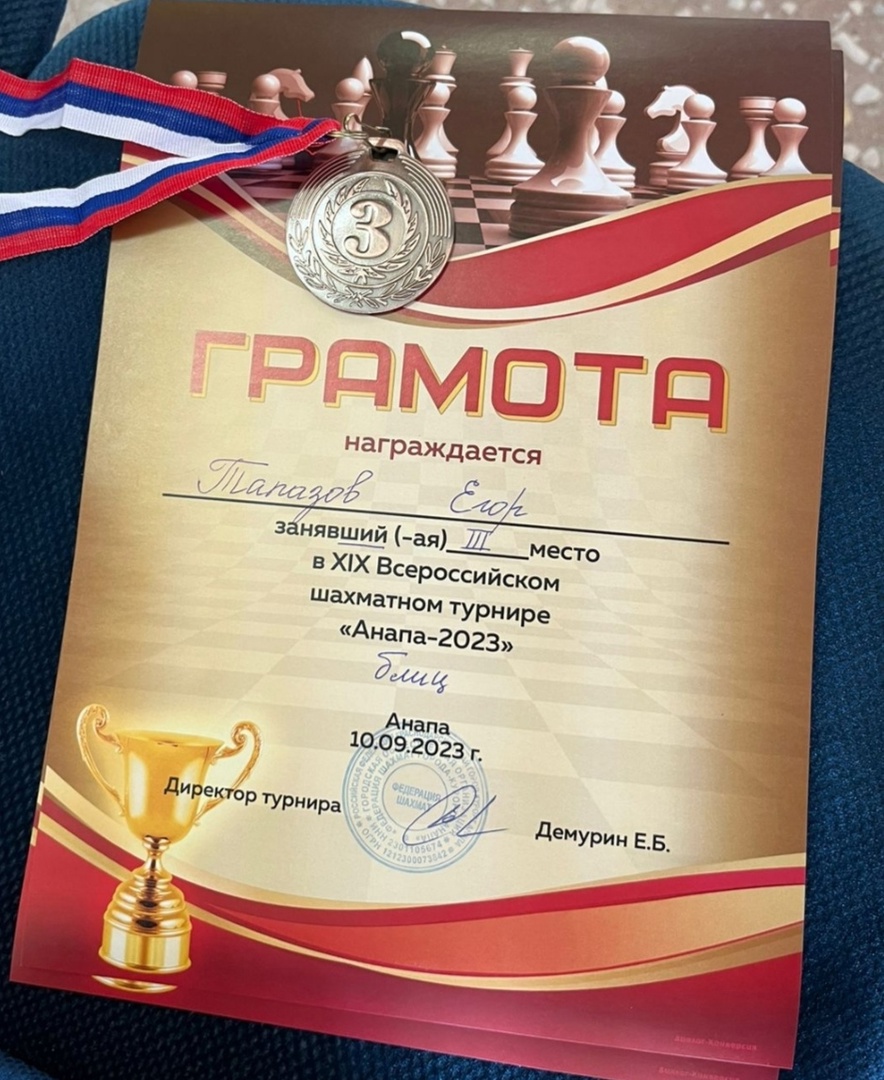 3. Участие детей в конкурсах, выставках, соревнованияхВсероссийский уровеньПервенство ПФО по шахматам 1-13 ноября 2023 г. Самарская область, загородный комплекс «Циолковский»
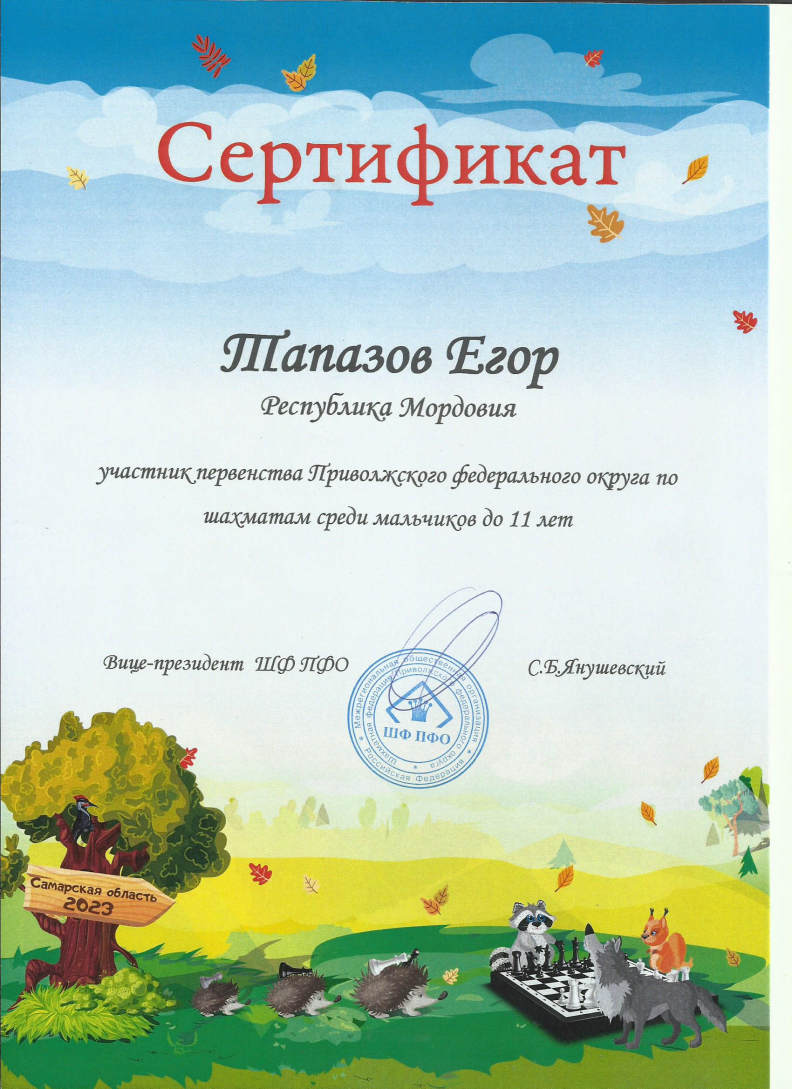 4. Наличие публикацийНет
5. Наличие авторских программ, методических пособий
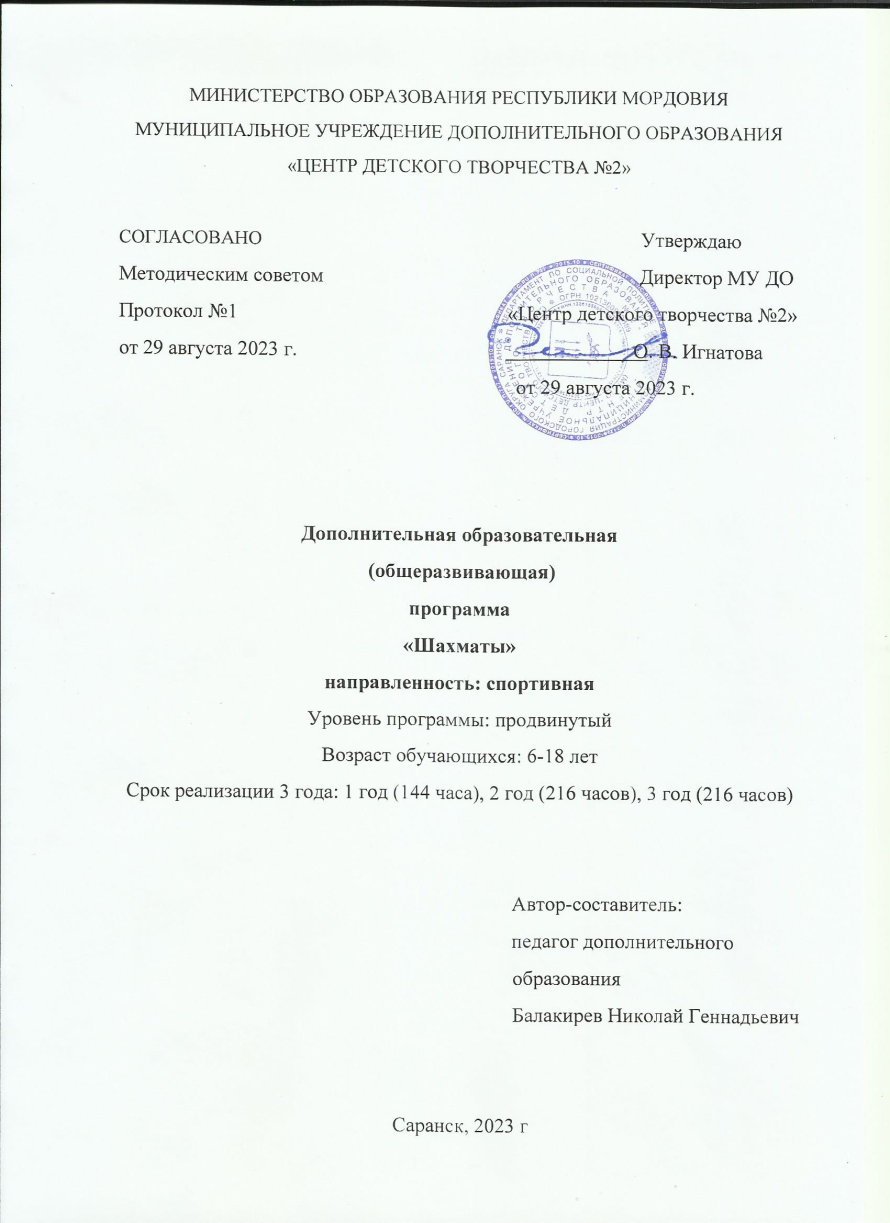 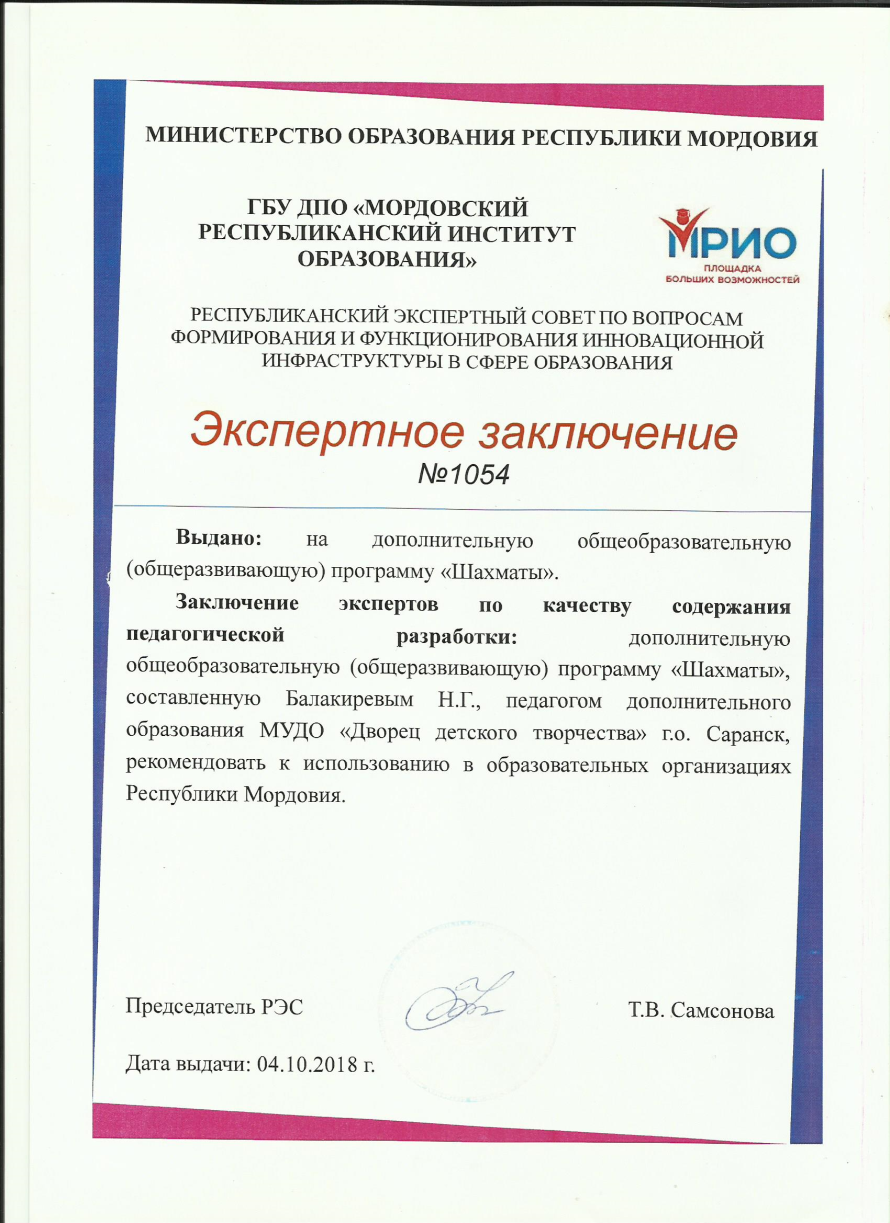 6. Выступления на заседаниях методических советов, научно-практических конференциях, педагогических чтениях, семинарах, секциях, форумах, радиопередачах (очно)
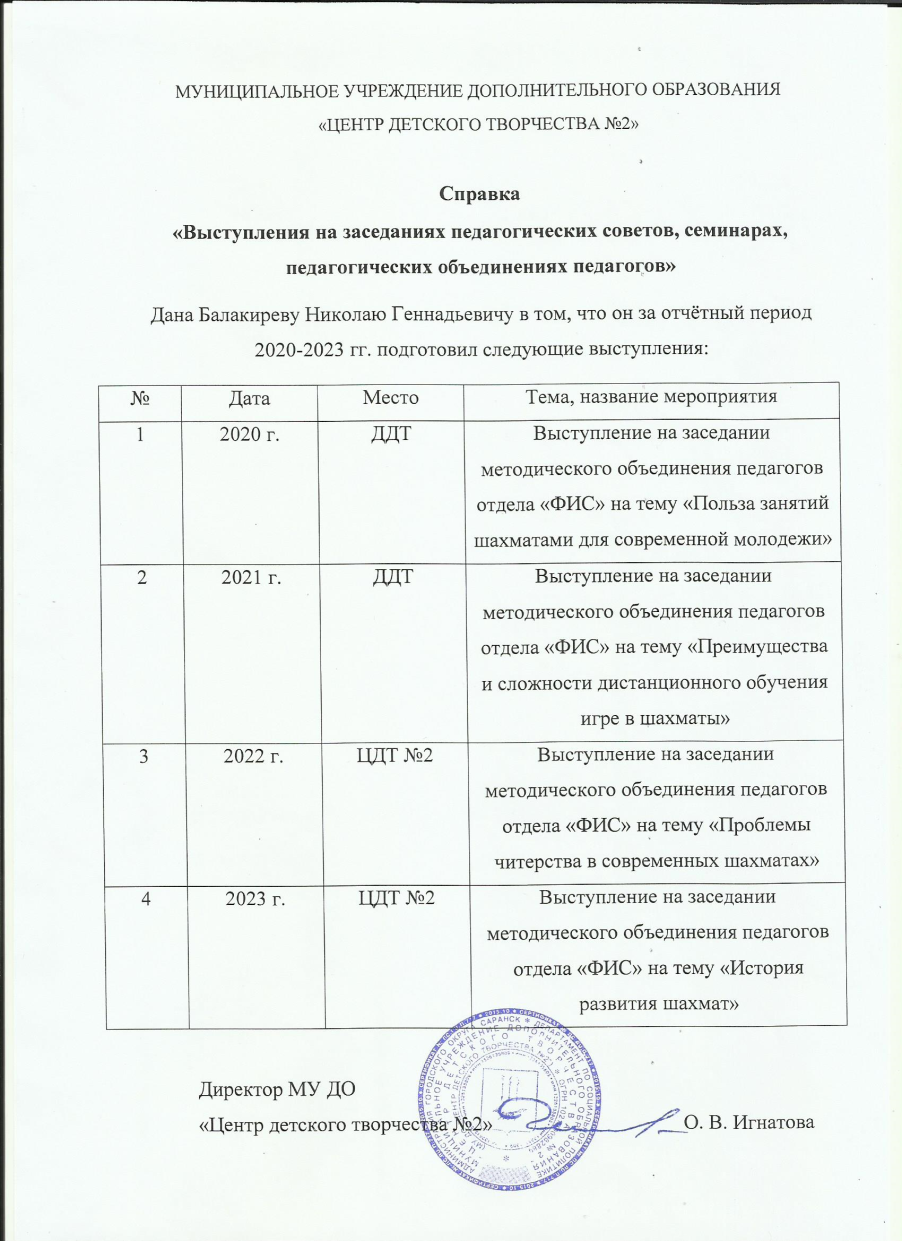 7. Проведение мастер-классов, открытых мероприятий
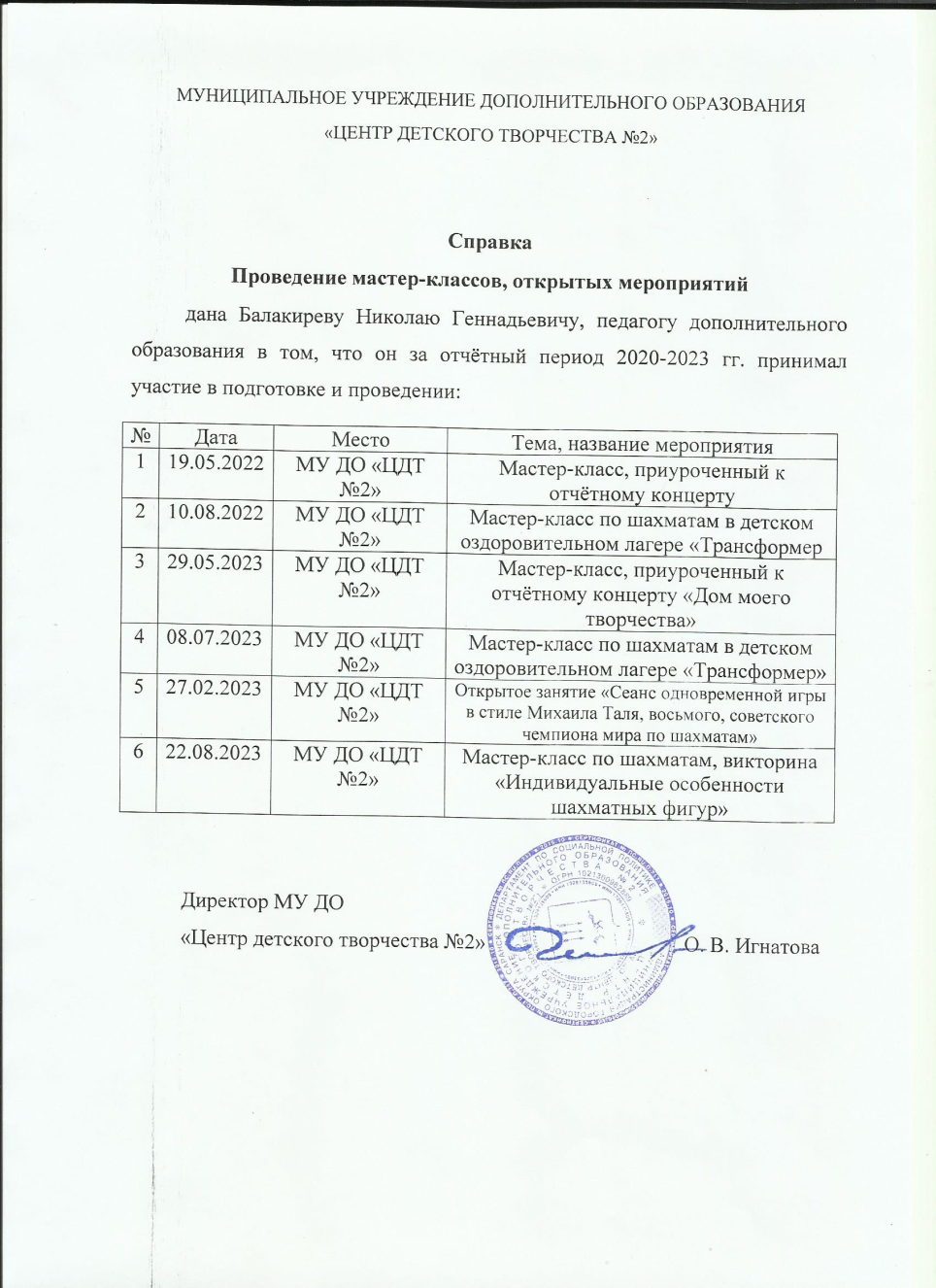 8. Экспертная деятельность
нет
9. Общественно-педагогическая  активность педагога: участие в комиссиях, педагогических сообществах, в жюри конкурсов
Судейство. Муниципальный и республиканский уровни
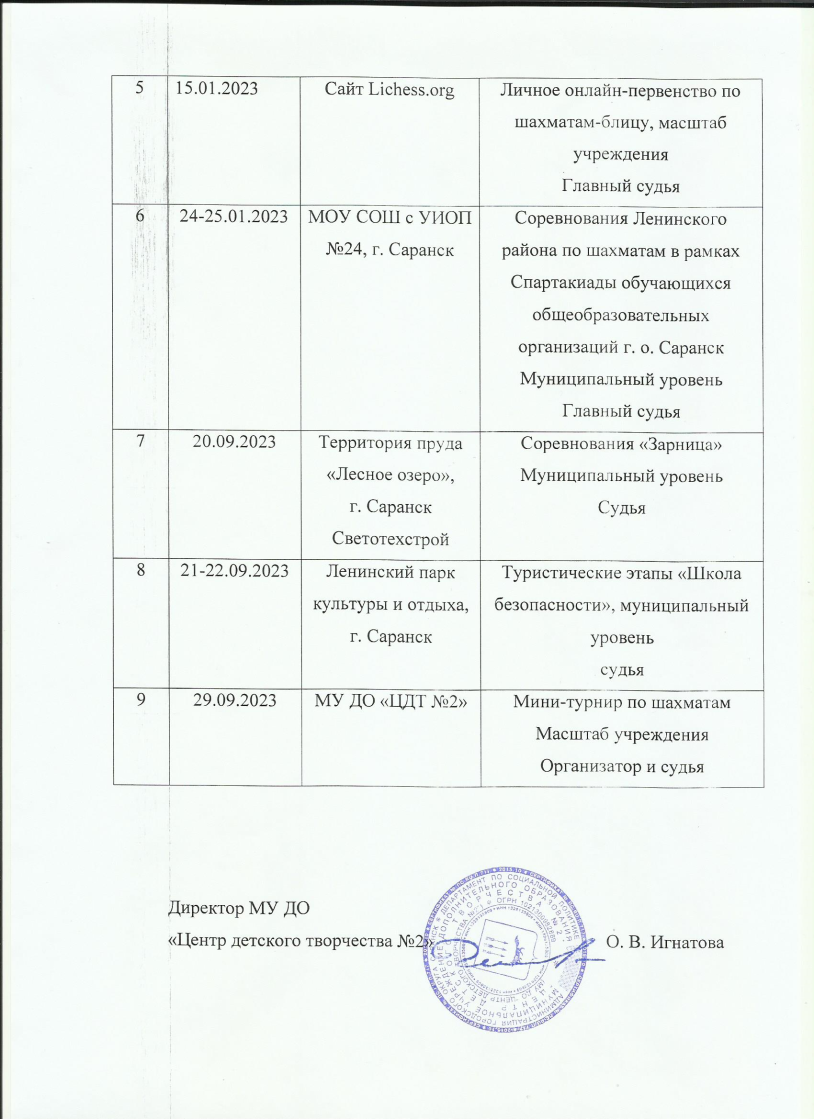 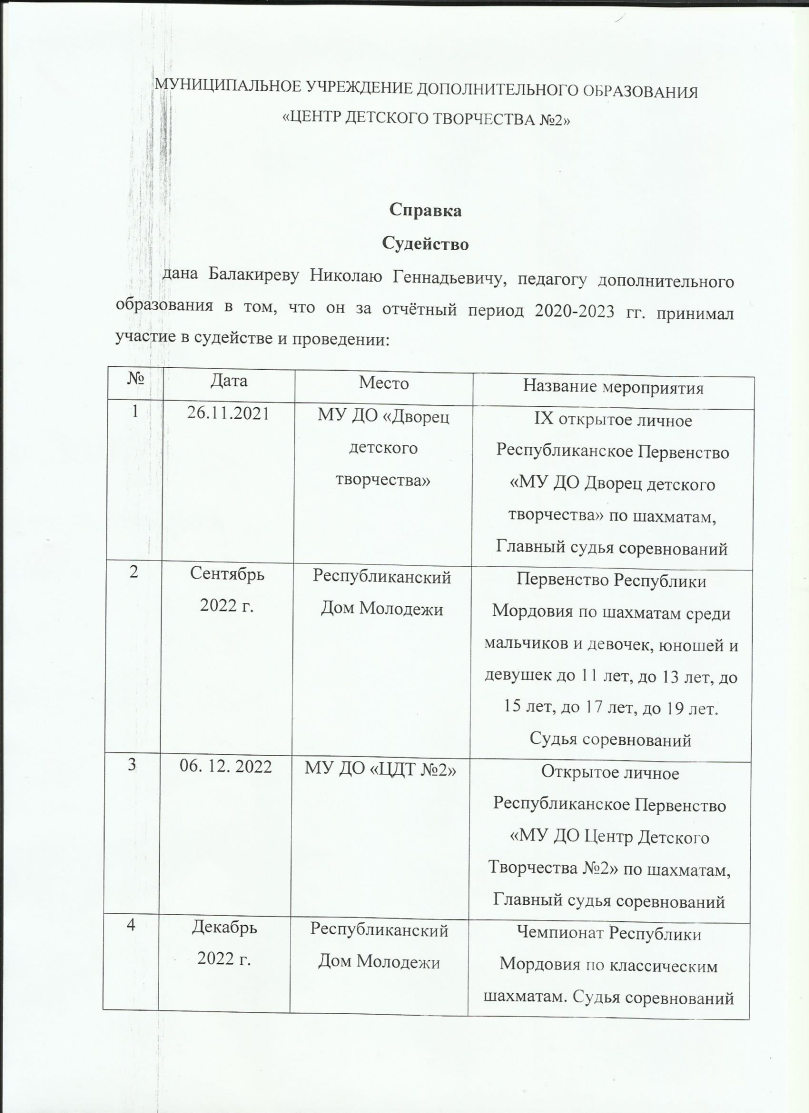 9. Общественно-педагогическая  активность педагога: участие в комиссиях, педагогических сообществах, в жюри конкурсов
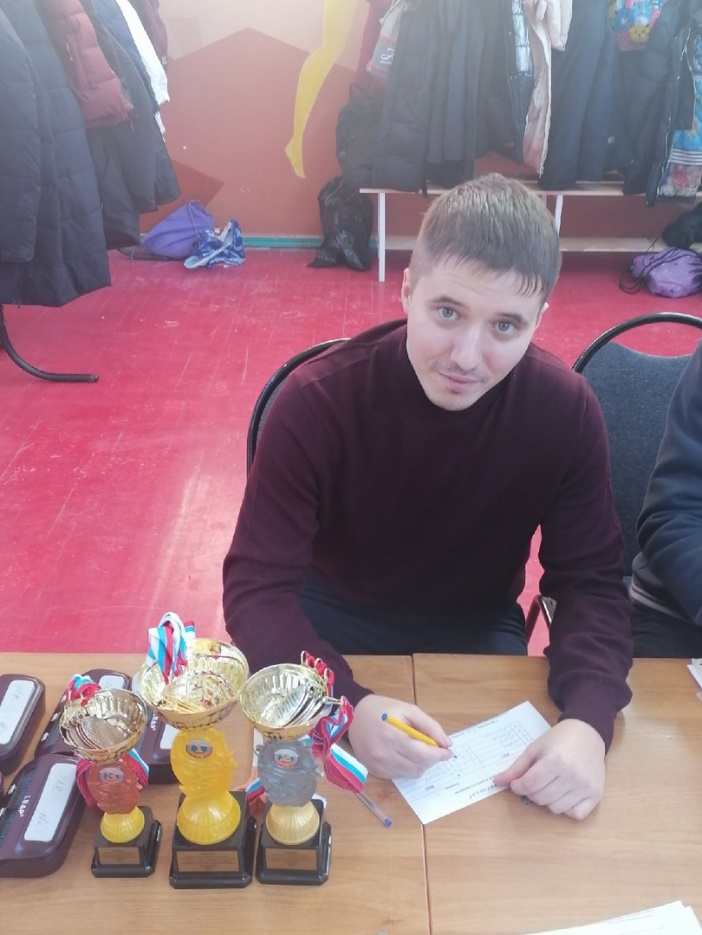 Спартакиада Муниципальных общеобразовательных организаций Ленинского района г. о. Саранска. 
Главный судья
9. Общественно-педагогическая  активность педагога: участие в комиссиях, педагогических сообществах, в жюри конкурсов
Республиканский уровень
Спортивная школа олимпийского резерва 
по легкой атлетике, январь 2020 г.
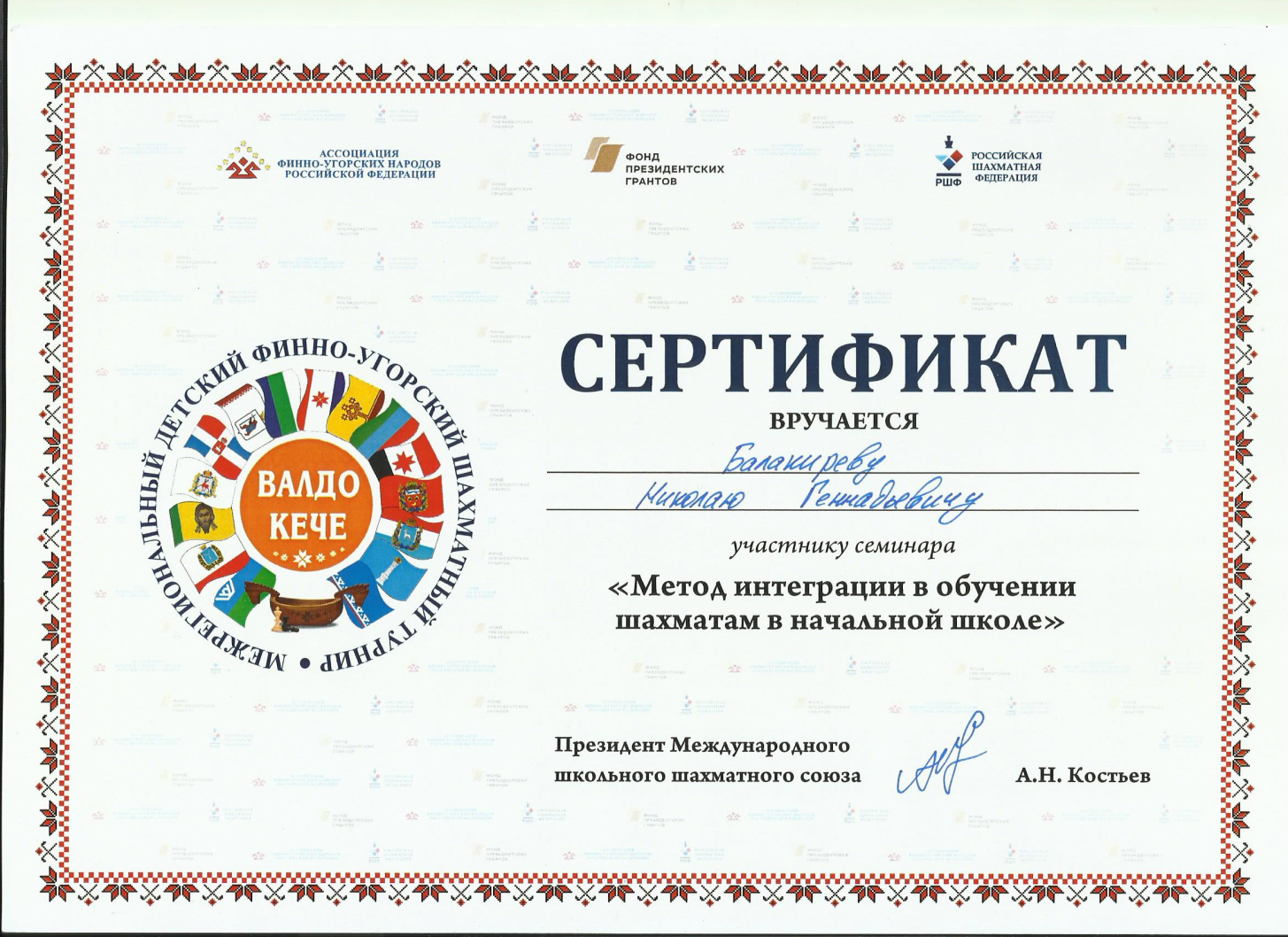 9. Общественно-педагогическая  активность педагога: участие в комиссиях, педагогических сообществах, в жюри конкурсов
Всероссийский уровень
Всероссийский семинар спортивных судей по виду спорта «шахматы»
 4-8 ноября 2023 г. Самарская область, загородный комплекс «Циолковский»
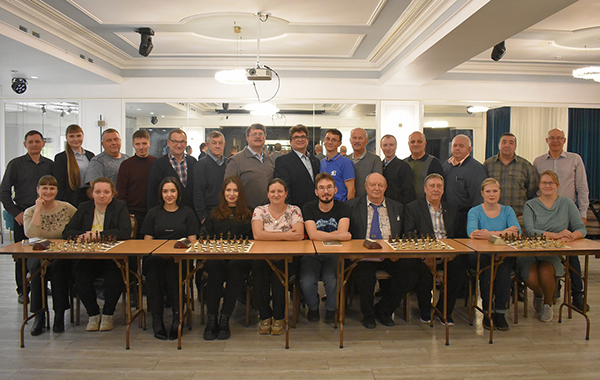 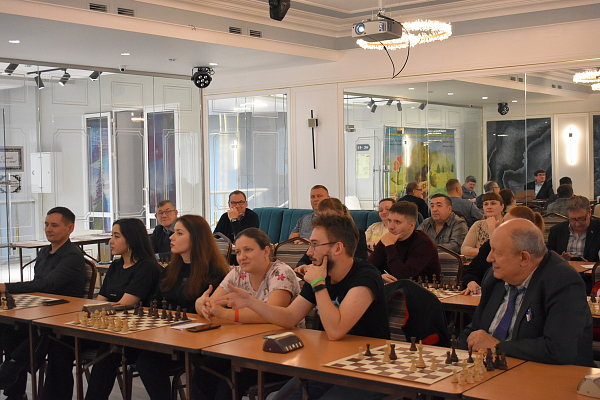 10. Наставничество
Нет
11. Позитивные результаты работы с детьми
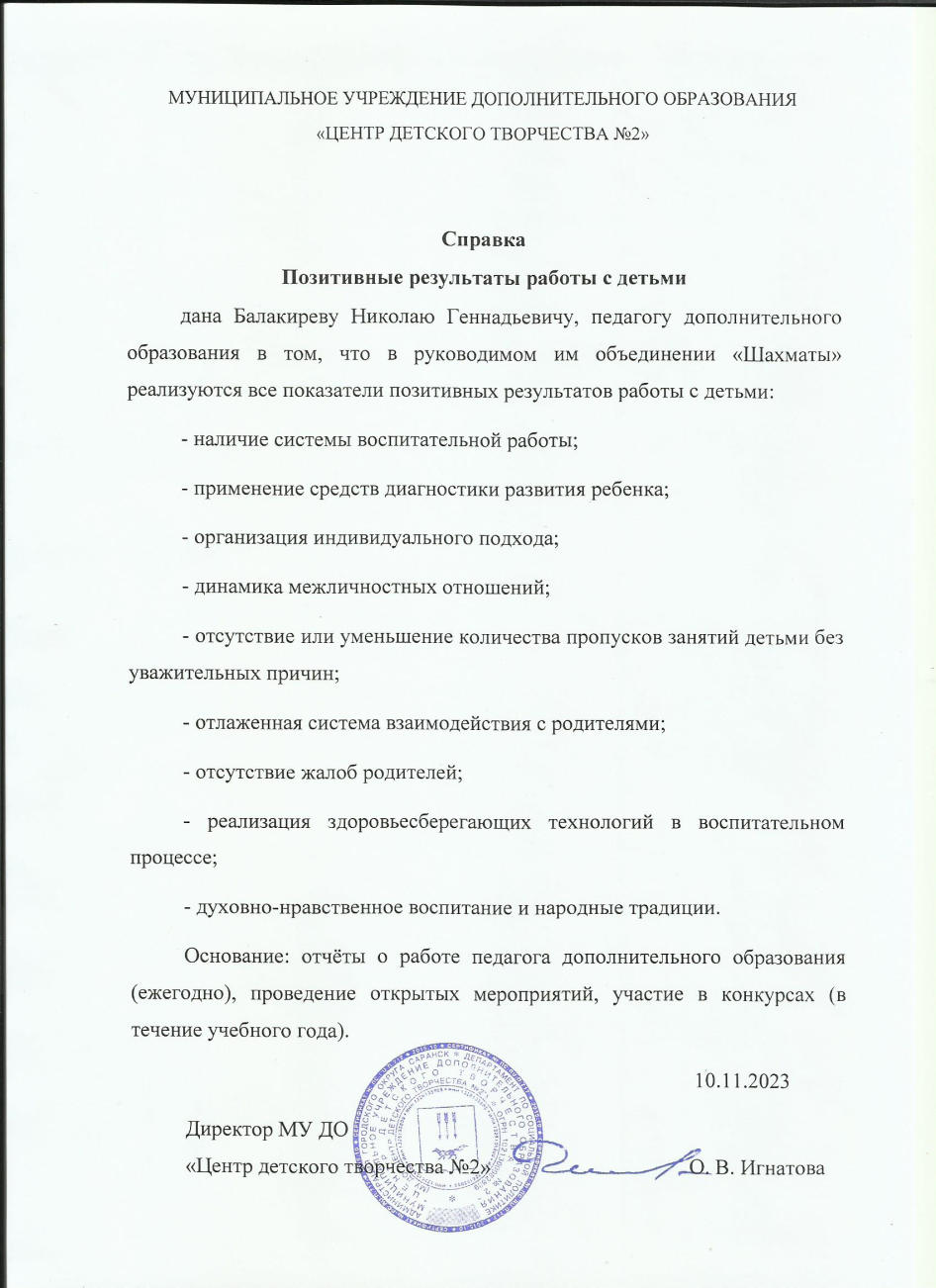 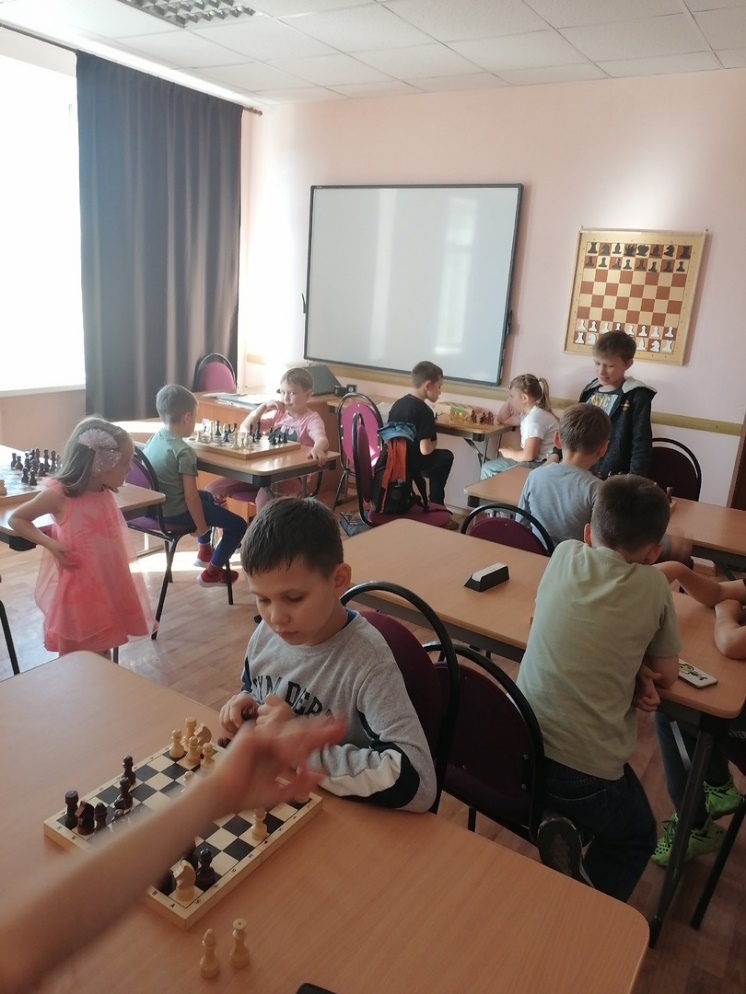 «Шахматы», 2023 г. Воспитанники практикуются
11. Позитивные результаты работы с детьми
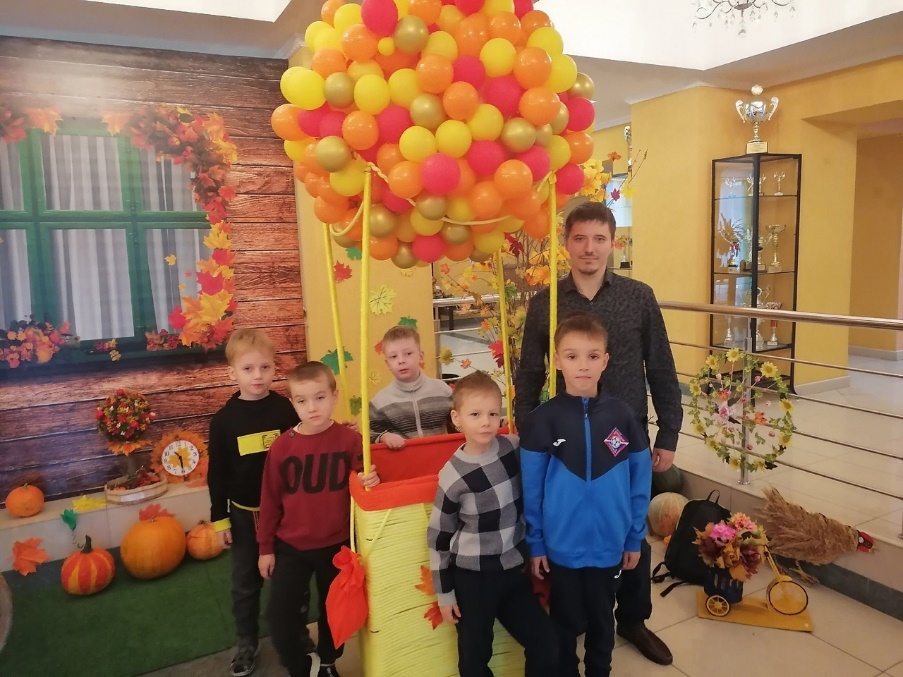 В перерыве между занятиями
 
Проведение «Морского боя»
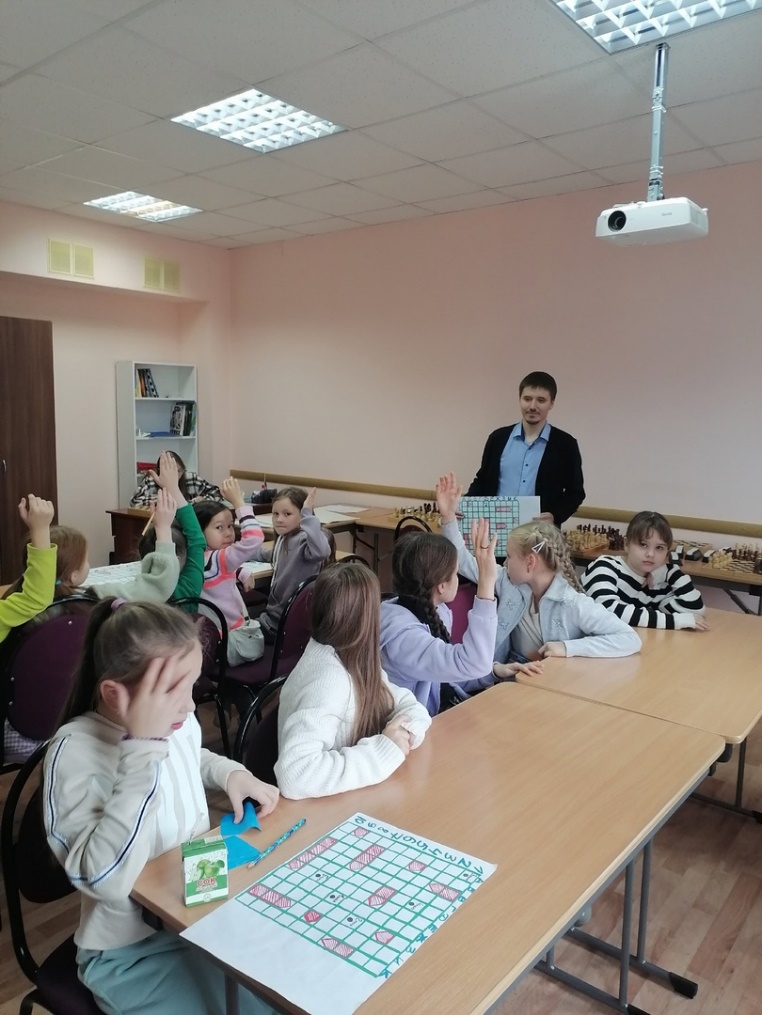 11. Позитивные результаты работы с детьми
Мини-турнир по шахматам, сентябрь 2023 г.
ЦДТ №2
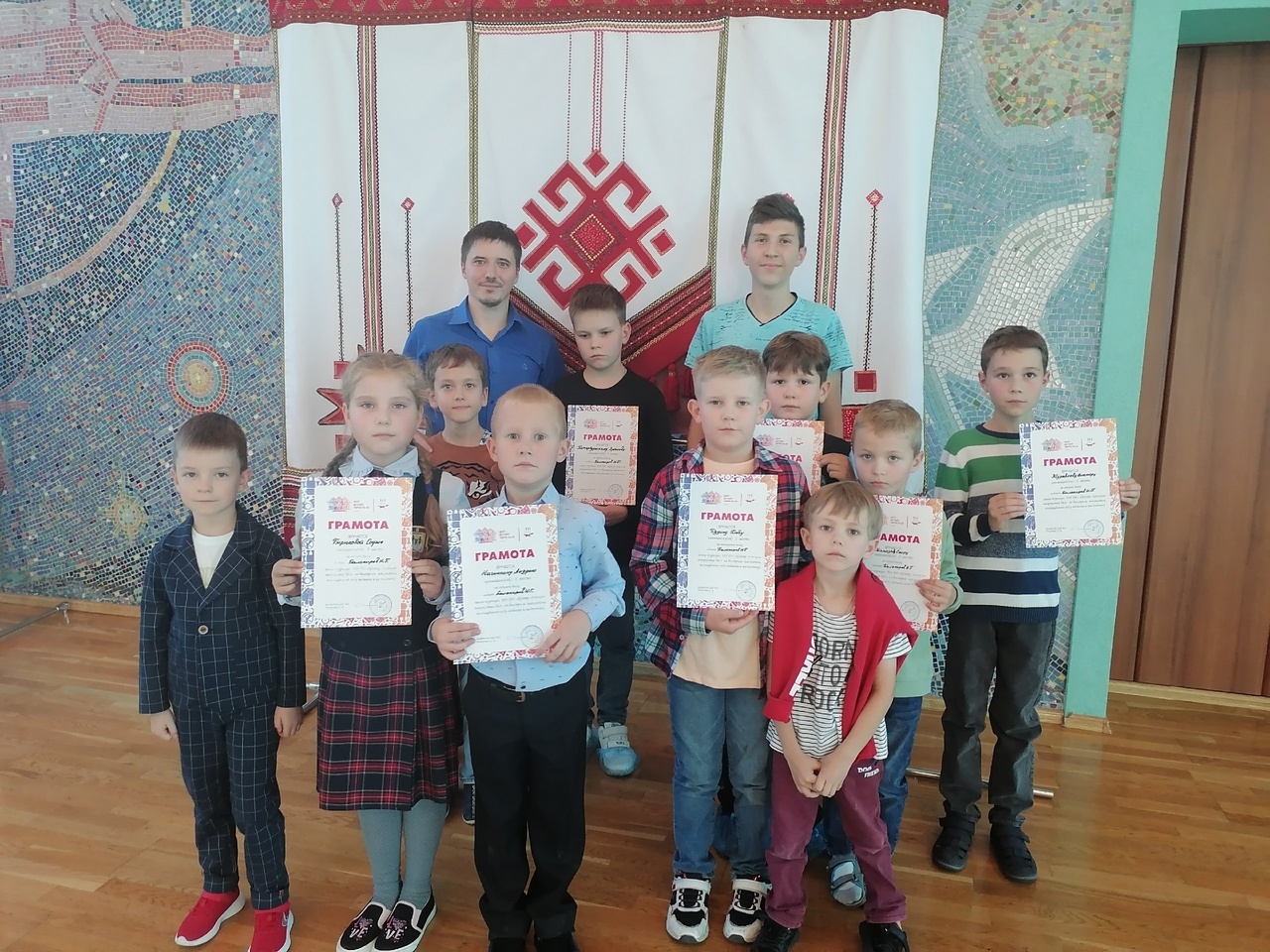 11. Позитивные результаты работы с детьми
Мини-турнир в детском саду №112.                  Май 2023 г.
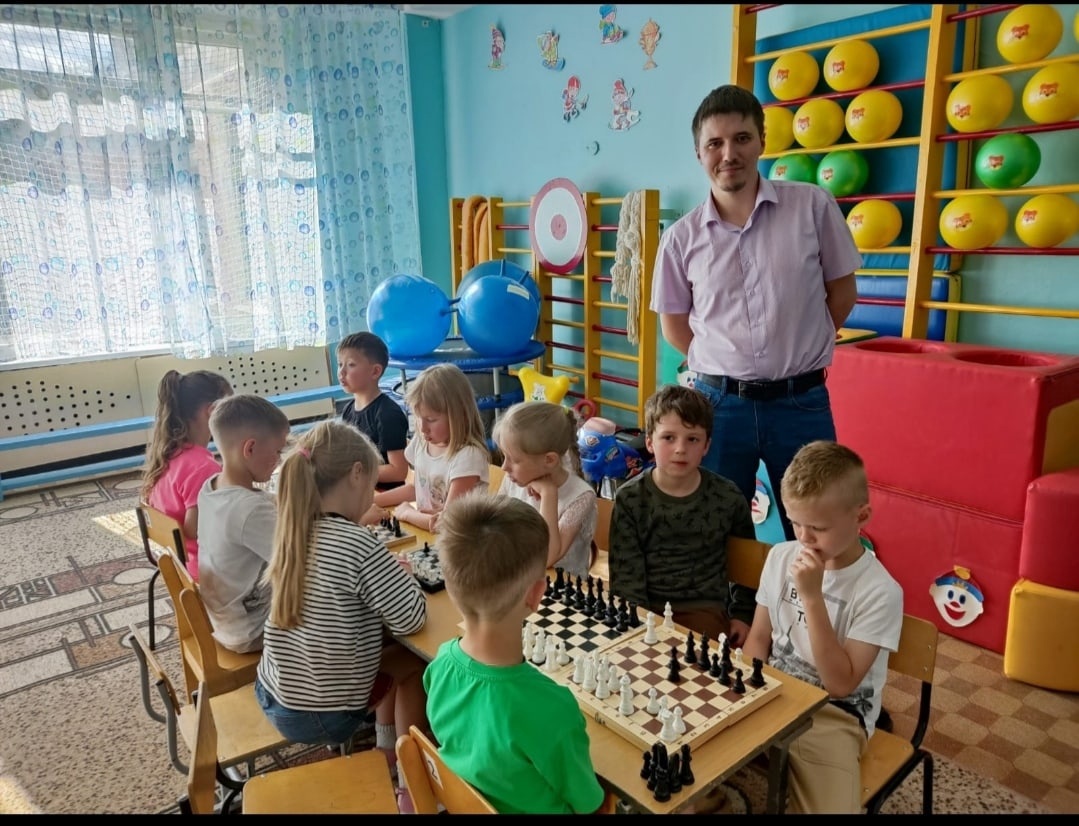 12. Участие в профессиональных конкурсах (соревнованиях)
Республиканский уровень
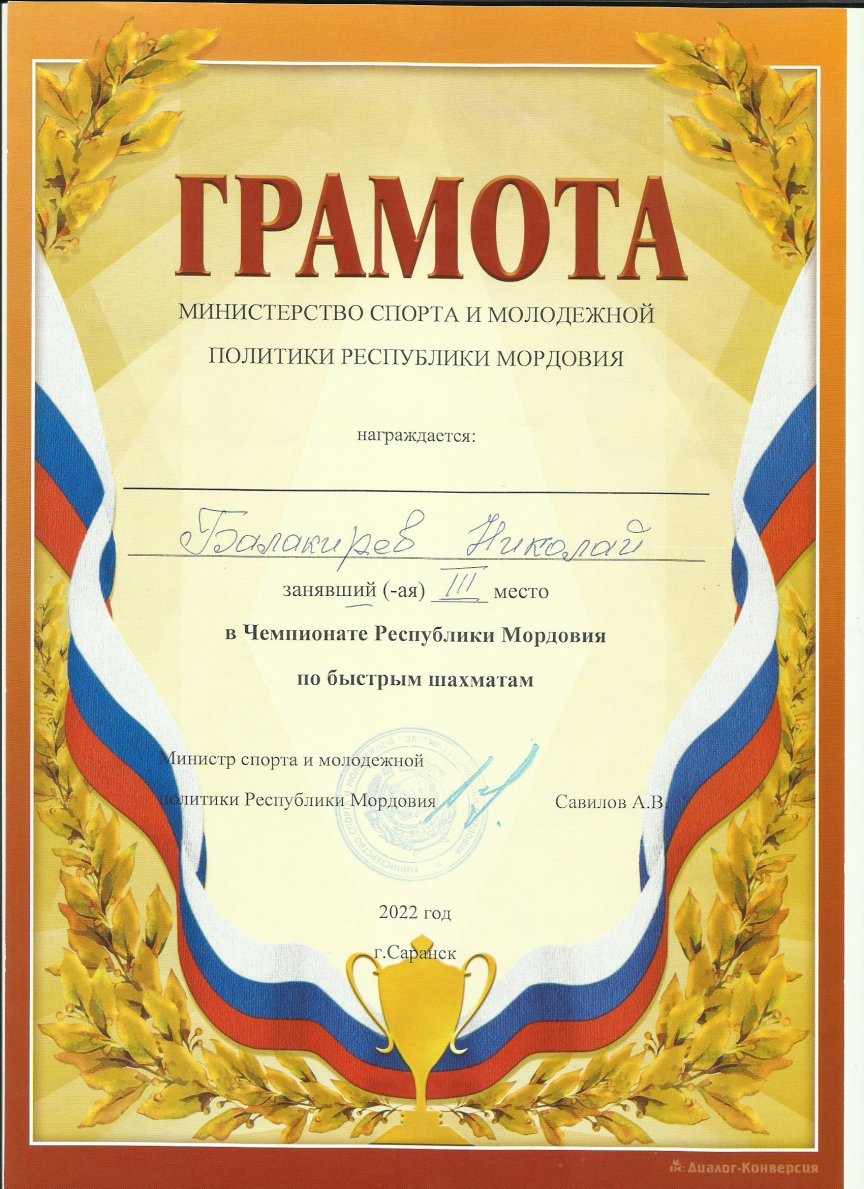 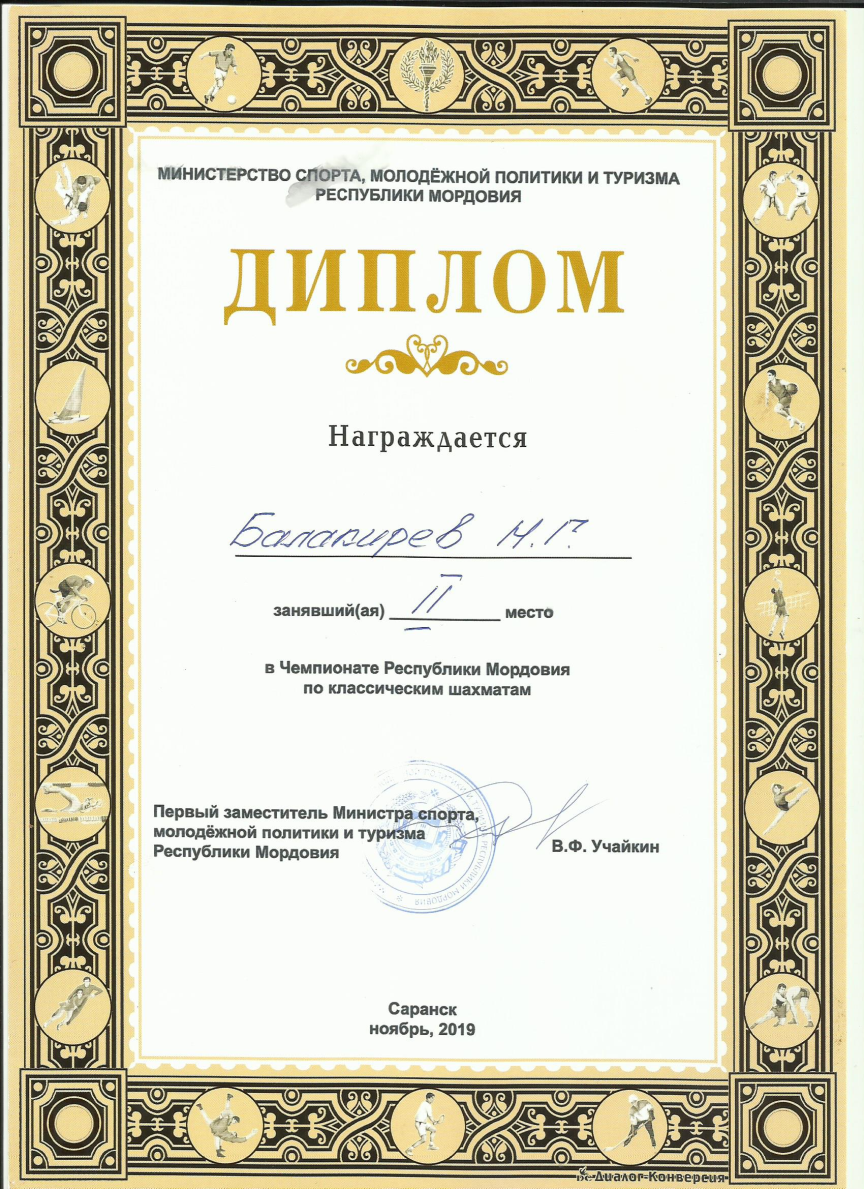 12. Участие в профессиональных конкурсах (соревнованиях)
Всероссийский уровень
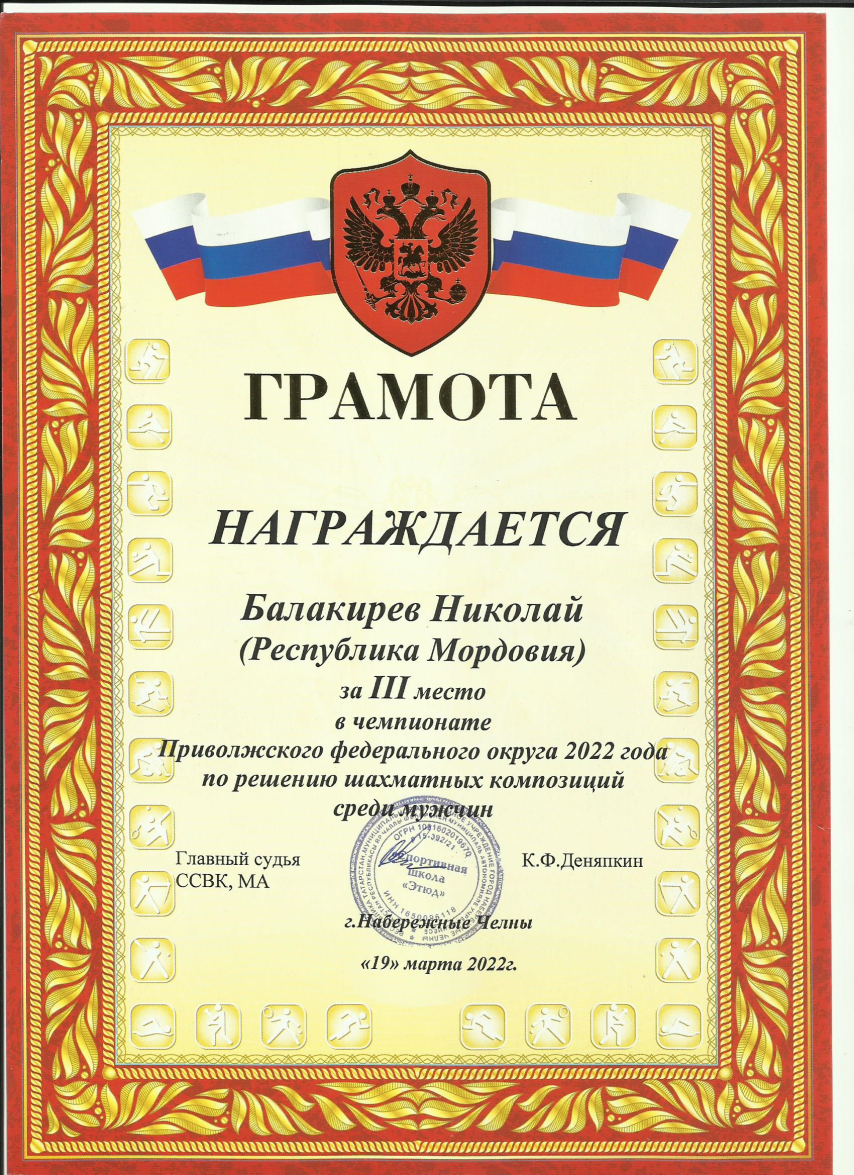 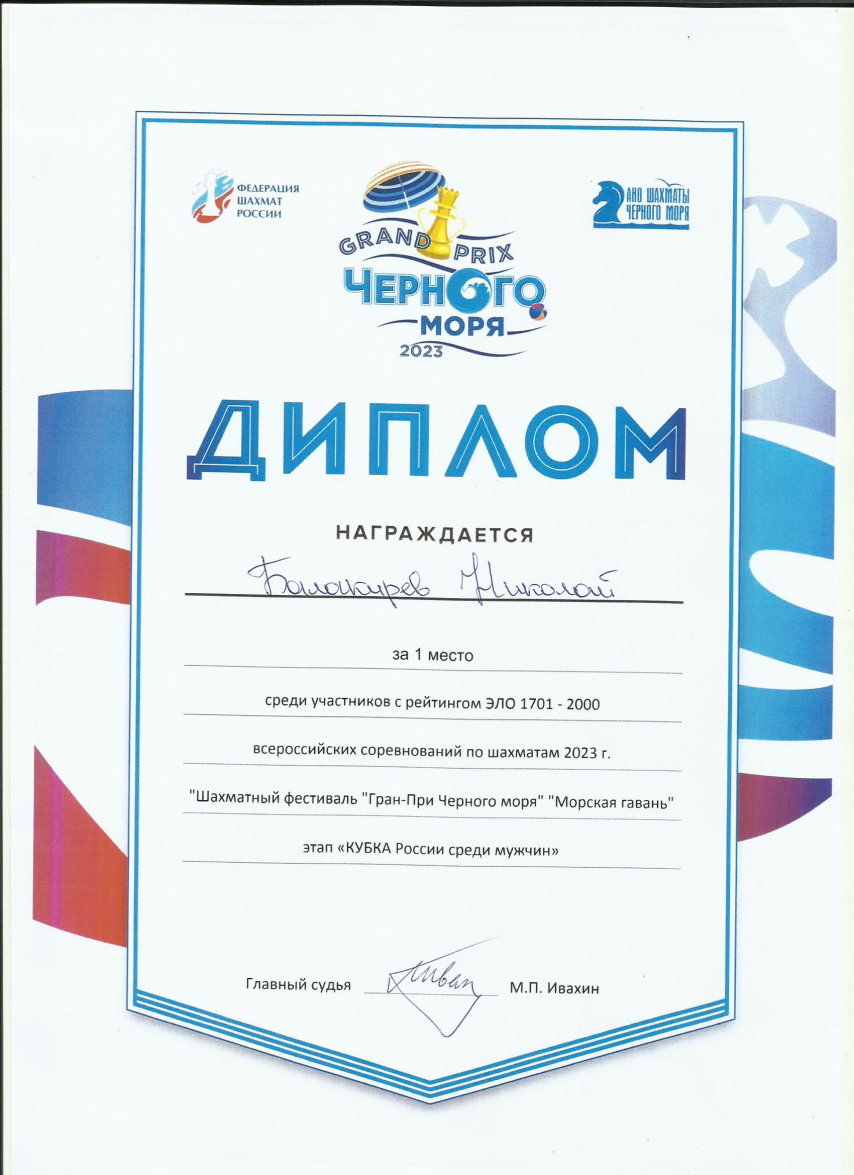 13. Награды и поощрения
Муниципальный  уровень
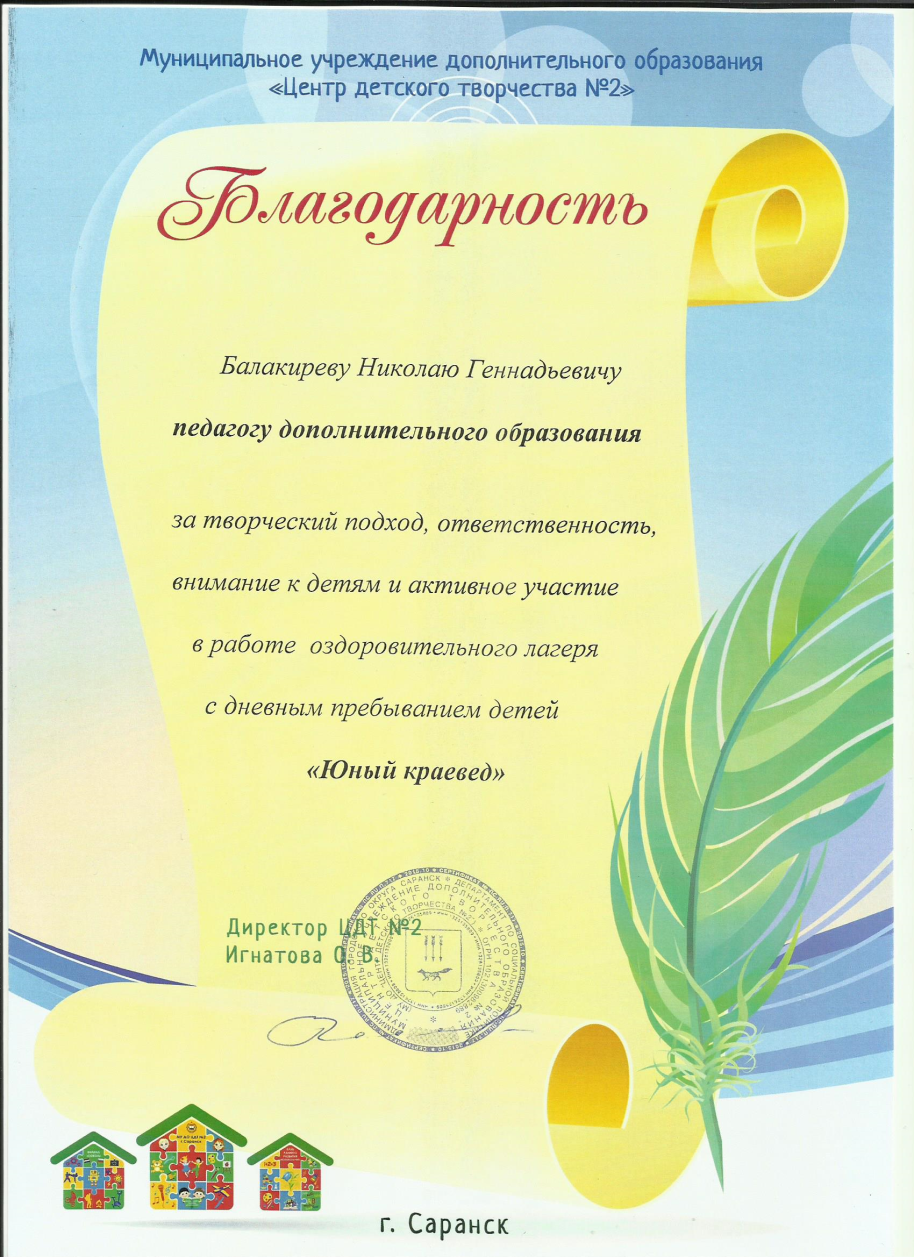 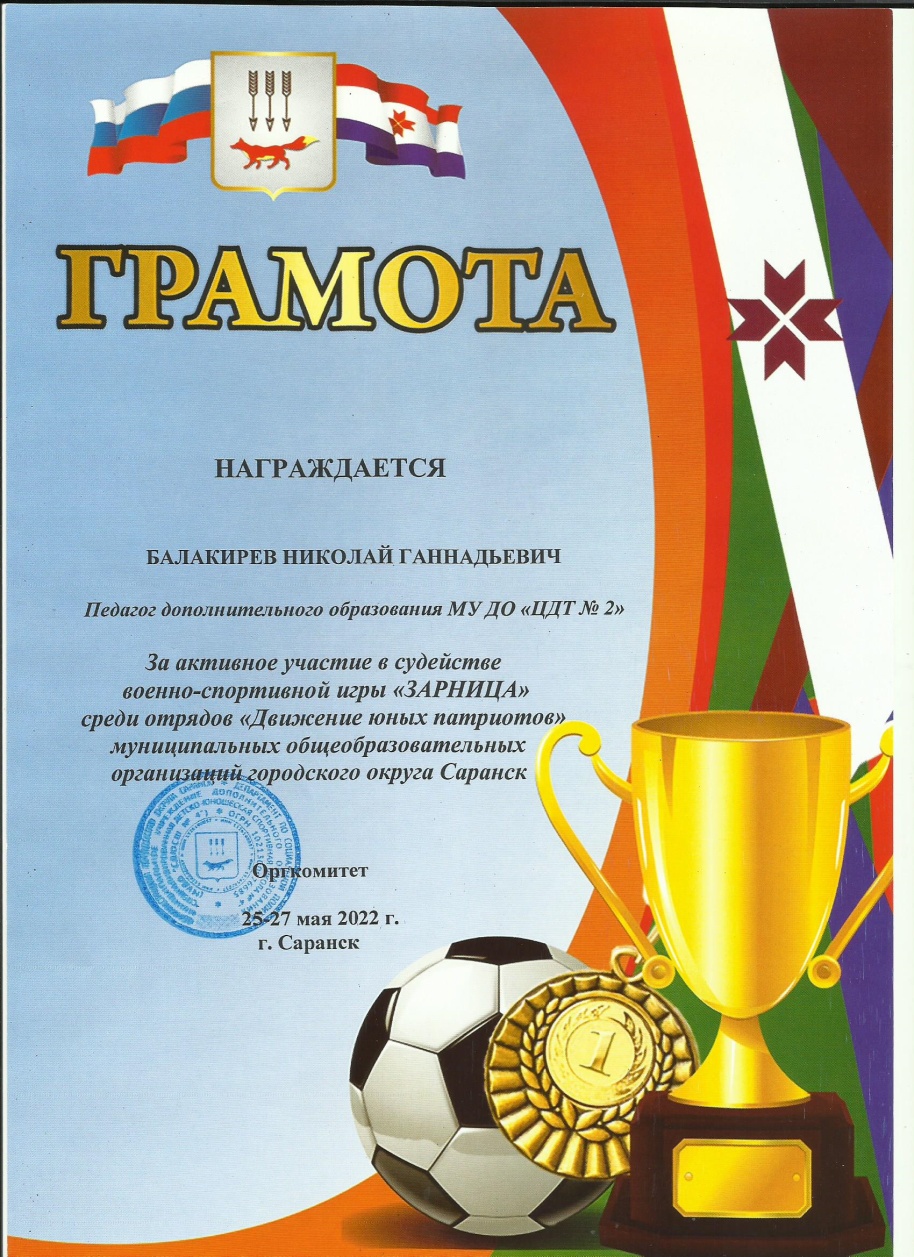 13. Награды и поощрения
Муниципальный  уровень
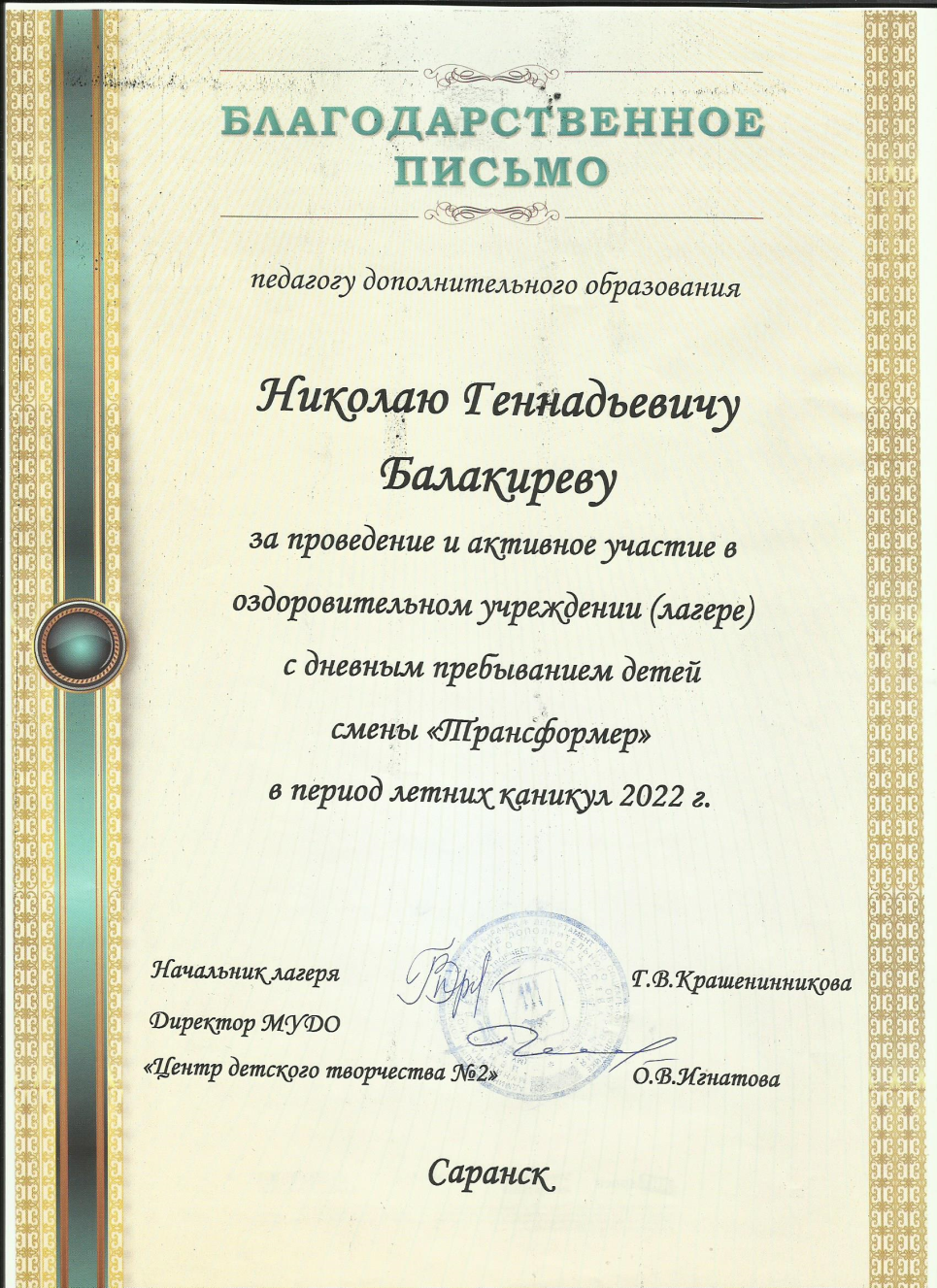 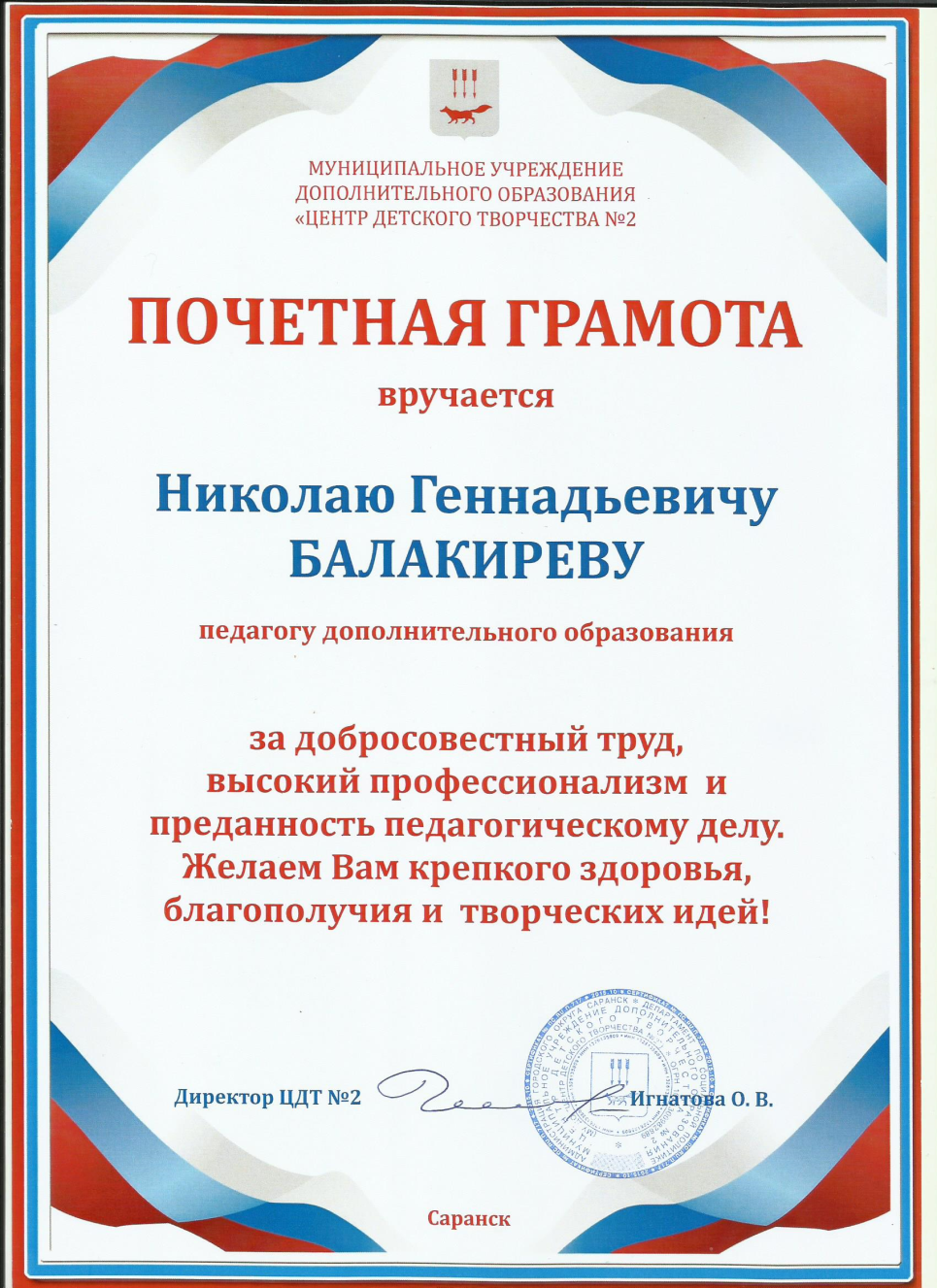